Objectives
At the end of the lecture, students should be able to:
Define the meaning of a tract.
Distinguish between the different types of tracts. 
Locate the position of each tract.
Describe the sensory pathway.
Identify the different sensory spinal tracts and their functions.
Identify the course of each of these tracts.
Know some associated lesions regarding the main tracts.
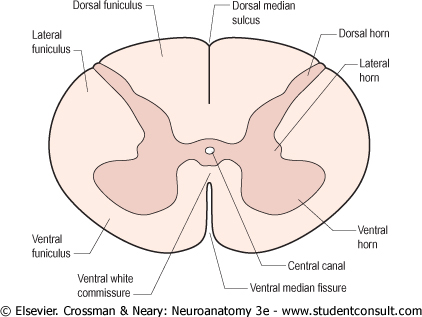 The grey matter of the spinal cord is completely surrounded by the white matter
The white matter of the spinal cord consists of Ascending and Descending Nerve Fibers. 
It is divided into Dorsal, Lateral & Ventral Columns or Funiculi. 
White matter tracts: bundles or fasciculi of fibers that occupy more or less definite positions in the white matter.
They have the same Origin, Termination and carry the same Function.
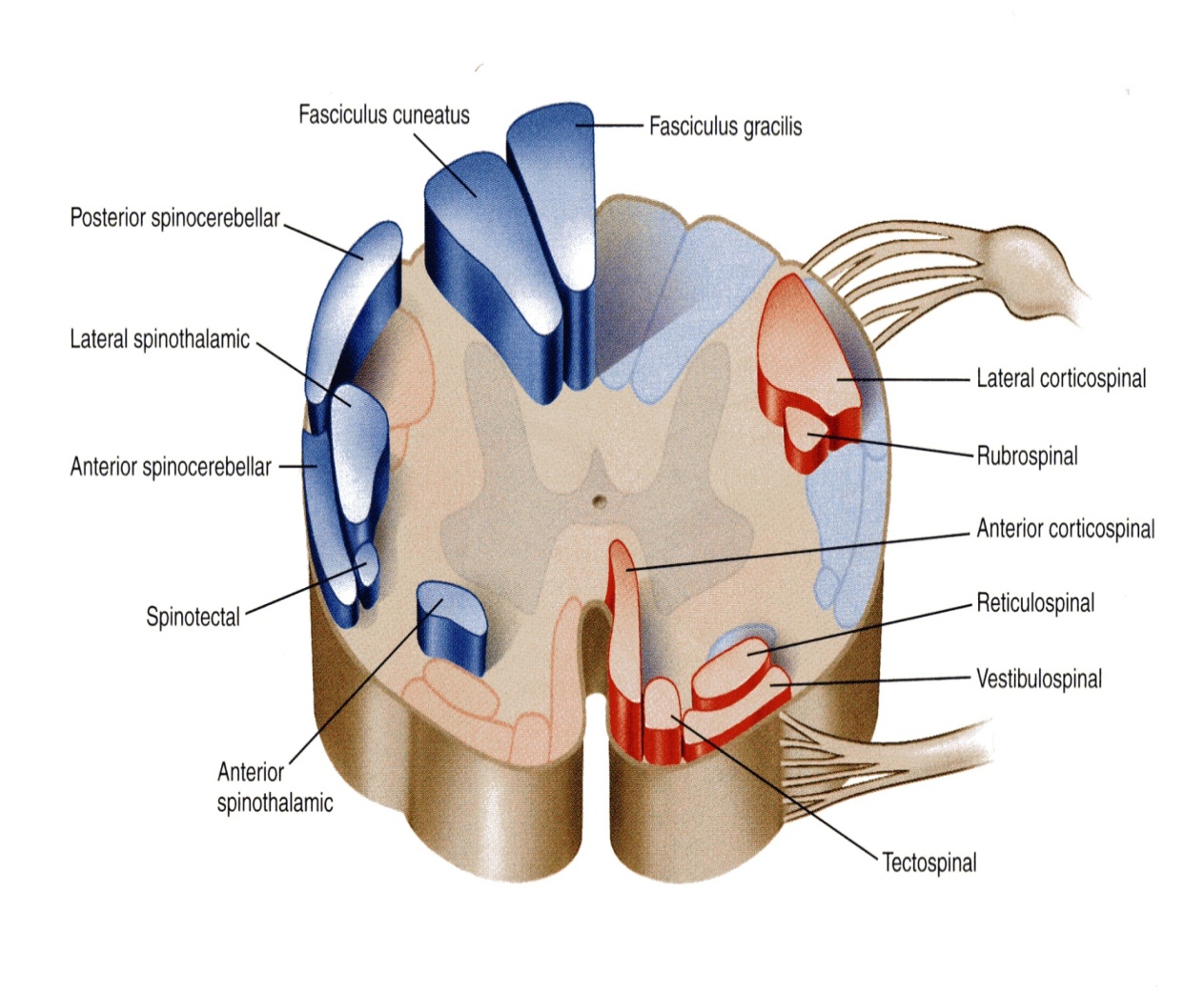 Inside CNS  Tract
Outside CNS  Nerve
White matter tracts are classified into: (acoding to length)
1. Short Tracts; intersegmental or propriospinal.
Fibers occupy narrow band immediately peripheral to the grey matter (fasciculus proprius).
They interconnect adjacent or distant spinal segments and permit intersegmental coordination. (they do not reach the brain)
2. Long Tracts; divided according to function into:
(a) Ascending (sensory or afferent).(b) Descending (motor or efferent). 
They serve to join the brain to the spinal cord.
Note: In this lecture we will only discuss the ascending tracts
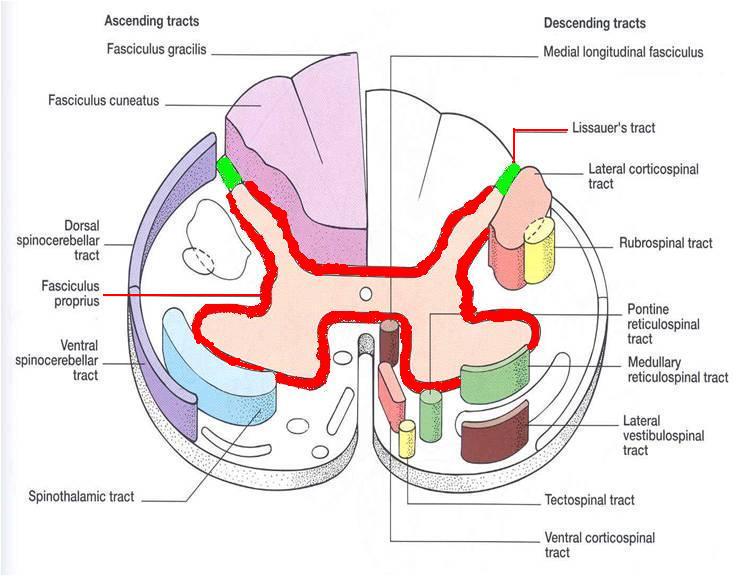 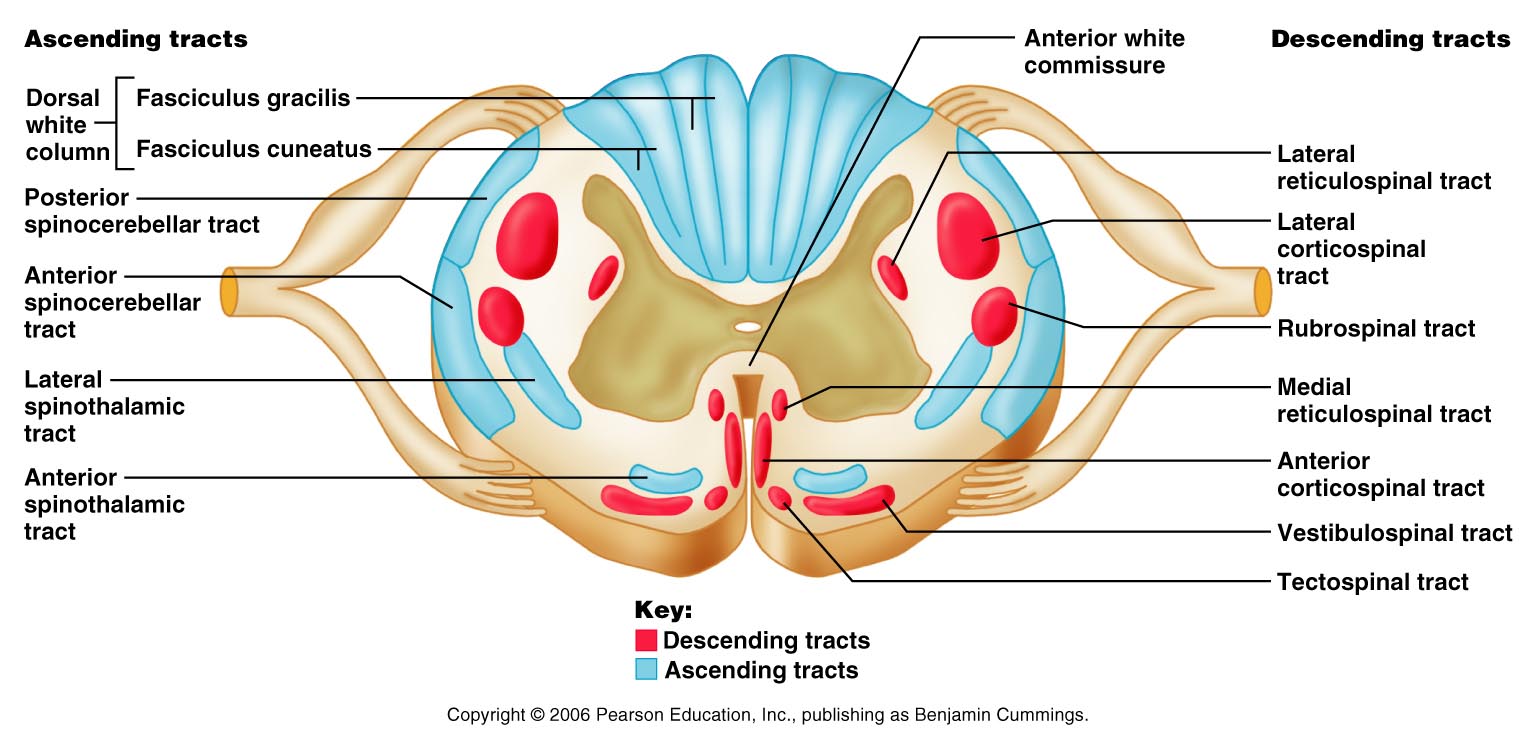 Ascending Tracts;
Carry impulses from pain, thermal, tactile, muscle and joint receptors to the brain. 
Some of this information eventually reaches a conscious level (at the cerebral cortex), 
while some is destined for subconscious centers (e.g at the cerebellum).
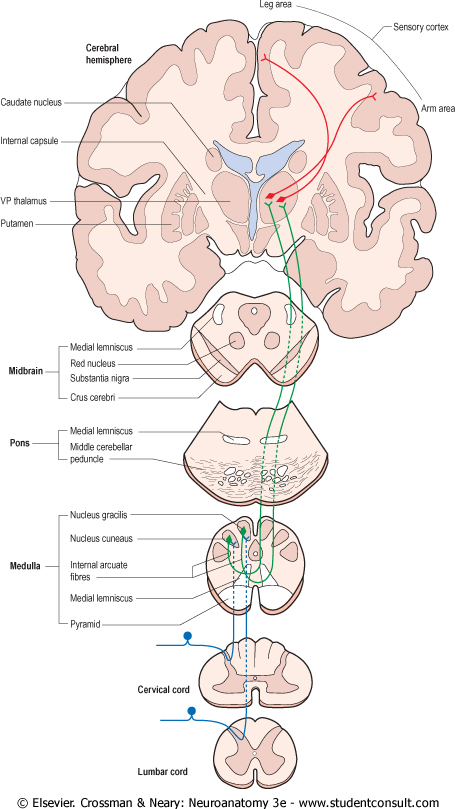 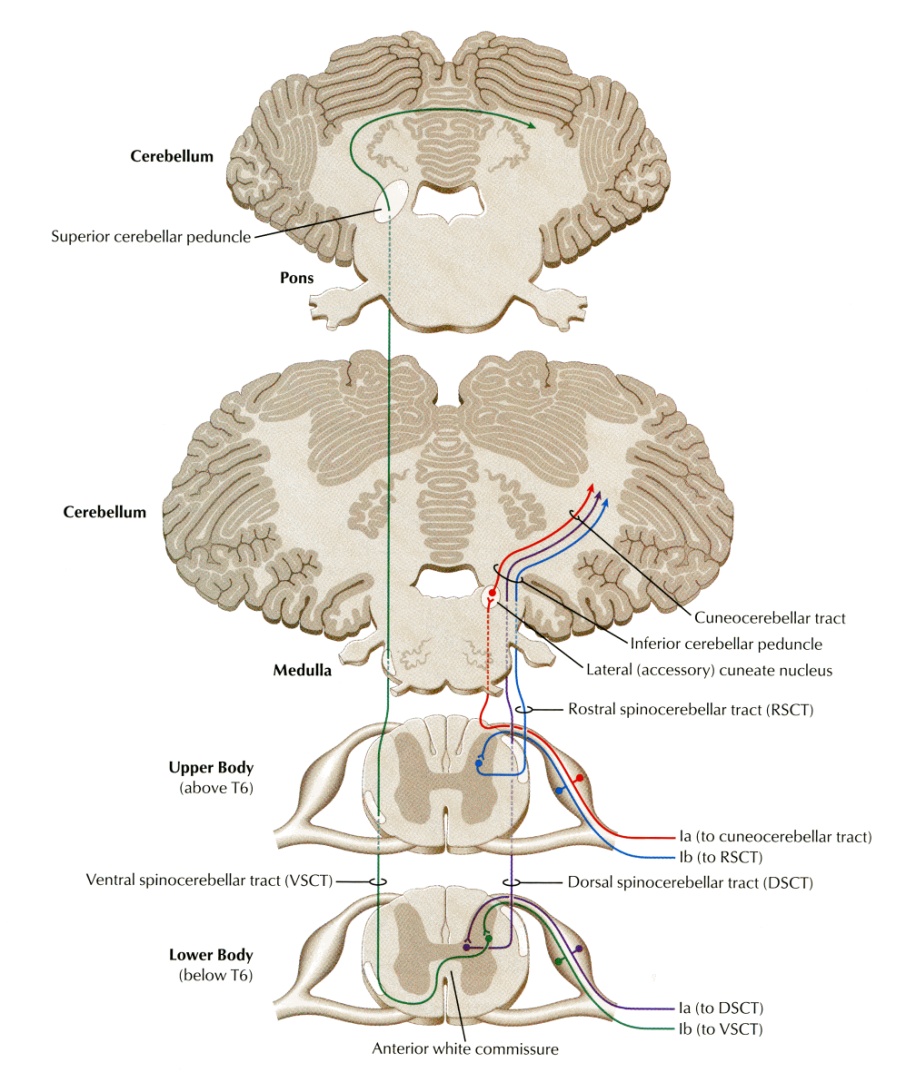 There are 2 types of sensation:

At the conscious level (which we feel): these sensations reach the cerebral cortex.

At the subconscious level (we can’t identify): the sensations only reach the cerebellum.
Pathways that carry information to a conscious level share certain common characteristics:
There is a sequence of Three Neurones between the peripheral receptors and the cerebral cortex. (for the information/signal to reach the brain it has to relay/synapse in 3 neurons)
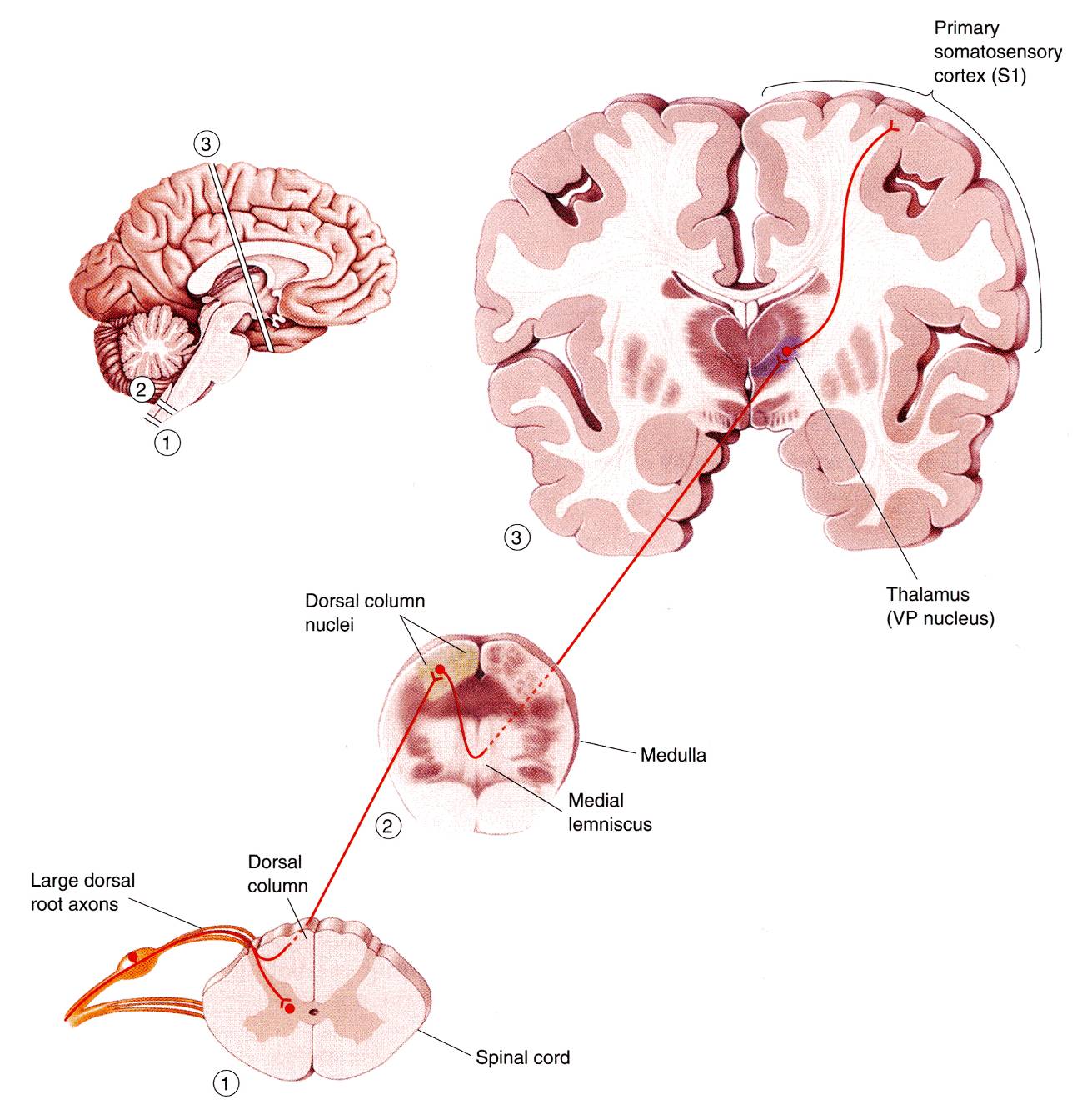 The main fiber remains on the ipsilateral side of the cord and terminates in synaptic contact with the second neurone  which lies either in the spinal grey matter or in the medulla oblongata of the brain stem.
The axon  of the second order neurone crosses over (decussates) to the opposite side of the CNS and ascends to the thalamus, where it terminates.
2
The axons of the first-order neurone or primary afferent neurone) enters the spinal cord through the dorsal root of a spinal nerve and its cell body lies in the dorsal root ganglion.
1
The third-order neurone has its cell body in the thalamus. 
Its axon passes to the somatosensory cortex of the parietal lobe of the cerebral hemisphere.
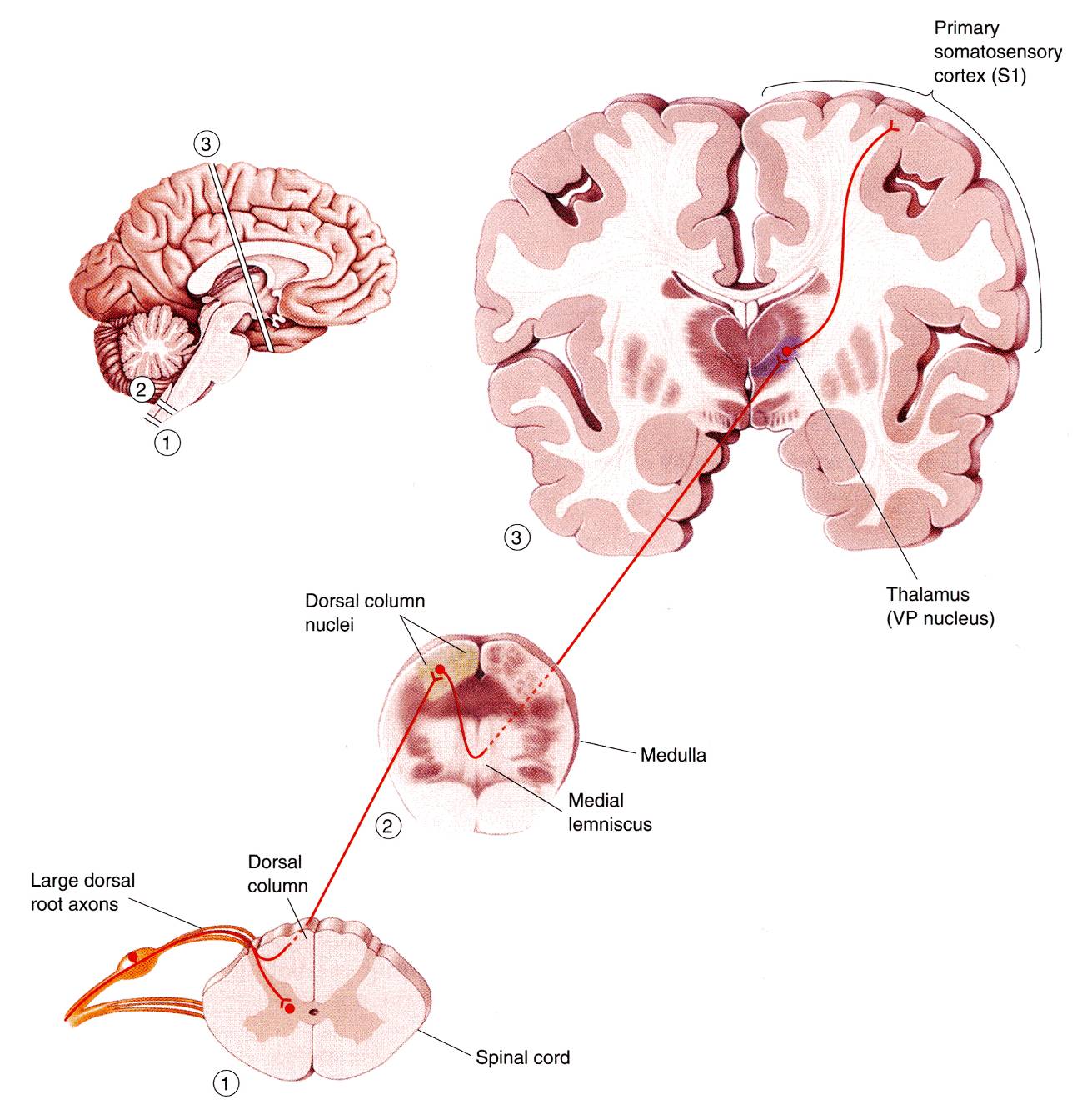 3
Three major* pathways carry sensory information:
Dorsal (Posterior) column (divided into Gracile & Cuneate fasciculi)
Anterolateral pathway (Spinothalamic) ventral & lateral 
Spinocerebellar pathway dorsal & ventral |Carries subconscious sensation.
Carry conscious sensation therefore they will follow the same pathway we discussed in the previous slide
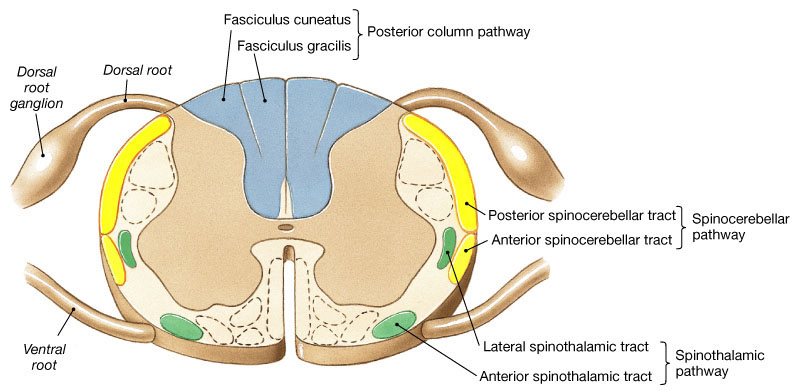 *We will also discuss 3 minor ways: spinotectal, spino-olivary, and spinoreticular.
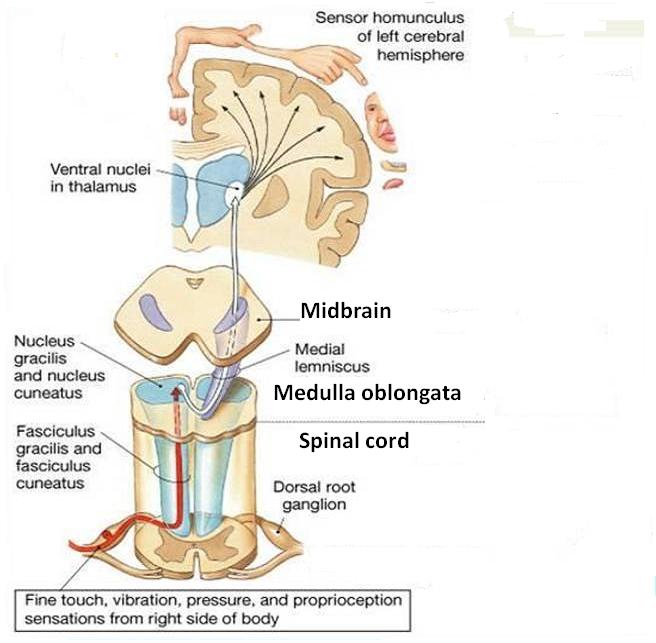 Gracilis  Ground (lower limb)
Cuneatus  Cervical (next to upper limb)
1. Dorsal Column
Contains two tracts;                       
Fasciculus Gracilis (FG) &                
Fasciculus Cuneatus (FC)
Carry impulses concerned with proprioception (movement and joint position) , discriminative touch (fine touch) from ipsilateral* side of the body.*
Contain the axons of primary afferent neurons that have entered cord through dorsal roots of spinal nerves. 
Gracilis and cuneate have the same function, and travel in the same pathway but receive fibers from different segments of the spinal cord:
Fasciculus Gracilis contains fibers that are received at sacral, lumbar and lower thoracic levels, 
Fasciculus Cuneatus contains fibers that are received at upper thoracic and cervical levels.
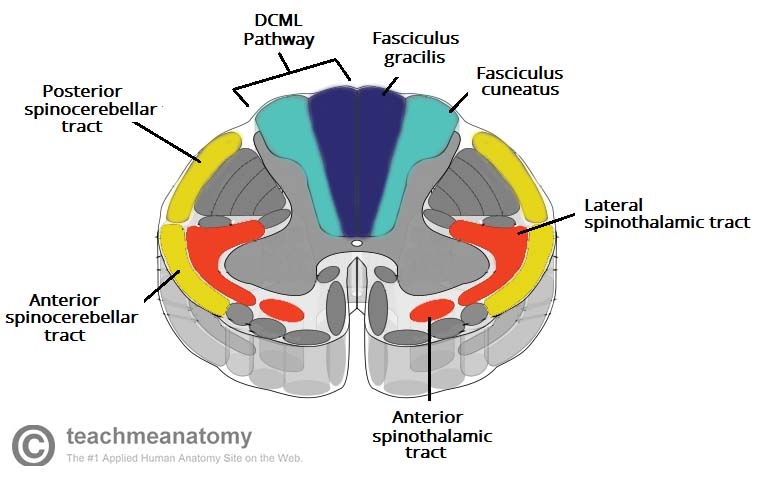 Which is medial/lateral?
Cuneatus supplies the upper limbs which are lateral to the lower limbs therefore cuneatus is lateral and gracilis is medial
*There is variation in this point between boys and girls slides, This is the correct information according to Dr. Jameela and Dr. Essam
Extra
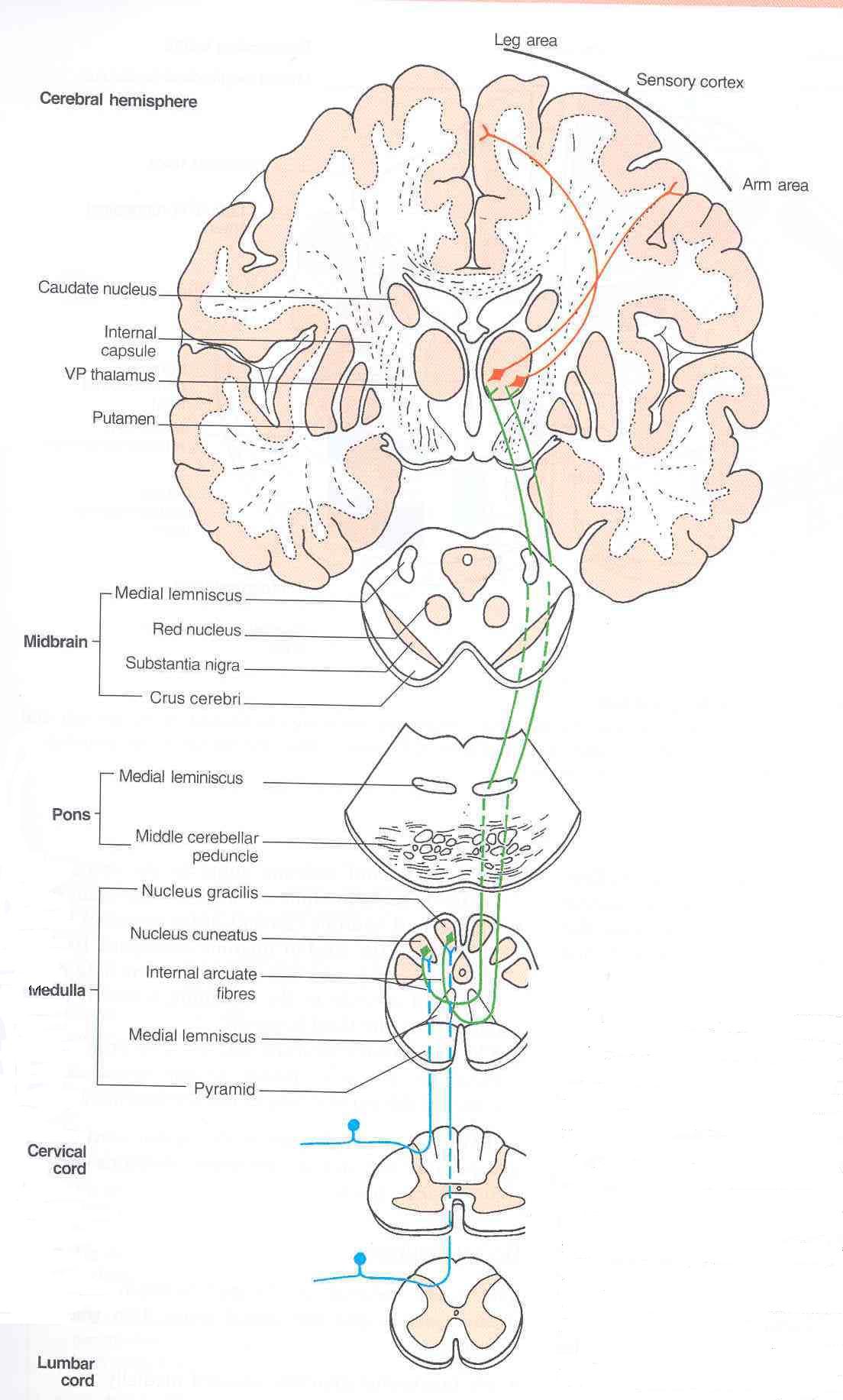 1. Dorsal Column
The primary afferent neurons relayed to the 1st order neurons in the dorsal root ganglion. 
Fibers of the first order neurons ascend without interruption where they terminate upon 2nd order neurons in nucleus gracilis and nucleus cuneatus (in the medulla).
The axons of the 2nd order neurons decussate in the medulla as   internal arcuate fibers.                                              and ascend through the brain stem as Medial Lemniscus.
The medial lemniscus terminates in the ventral posterior nucleus of the thalamus (3rd order neurons) which project to the somatosensory cortex (thalamocortical fibers)
Subacute Combined Degeneration of the spinal cord
A systemic disease results from B12 deficiency 
It produces Sensory Ataxia 
Lateral columns are also affected (combined) causing weak and spastic limbs 
It is completely recovered by proper treatment with B12 .
Multiple Sclerosis
التصلب اللويحي
An immune disease  affects specifically fasciculus Cuneatus of the cervical region. Leads to loss of proprioception in hands and fingers (Asteriognosis) lose of fine touch
Tabes Dorsalis
A late manifestation of syphilitic infection on the CNS.
Affects the lumbosacral dorsal spinal roots and dorsal columns of the spinal cord. 
Leads to loss of proprioception which is manifested by a high Step Page  and unsteady gait (Sensory Ataxia). عدم اتزان بالمشي
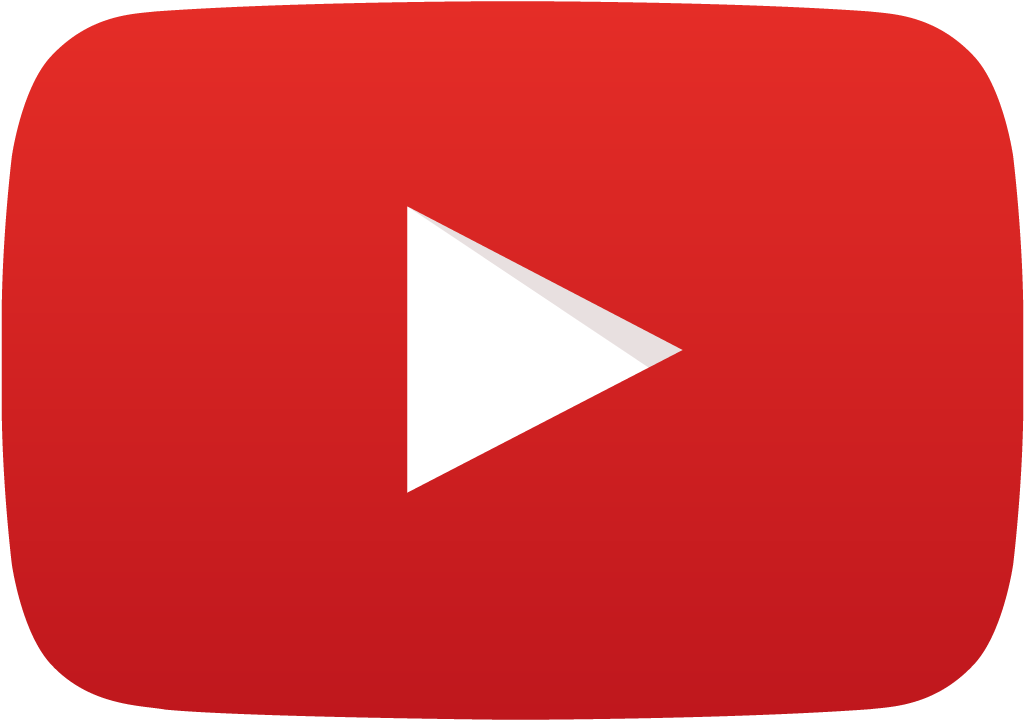 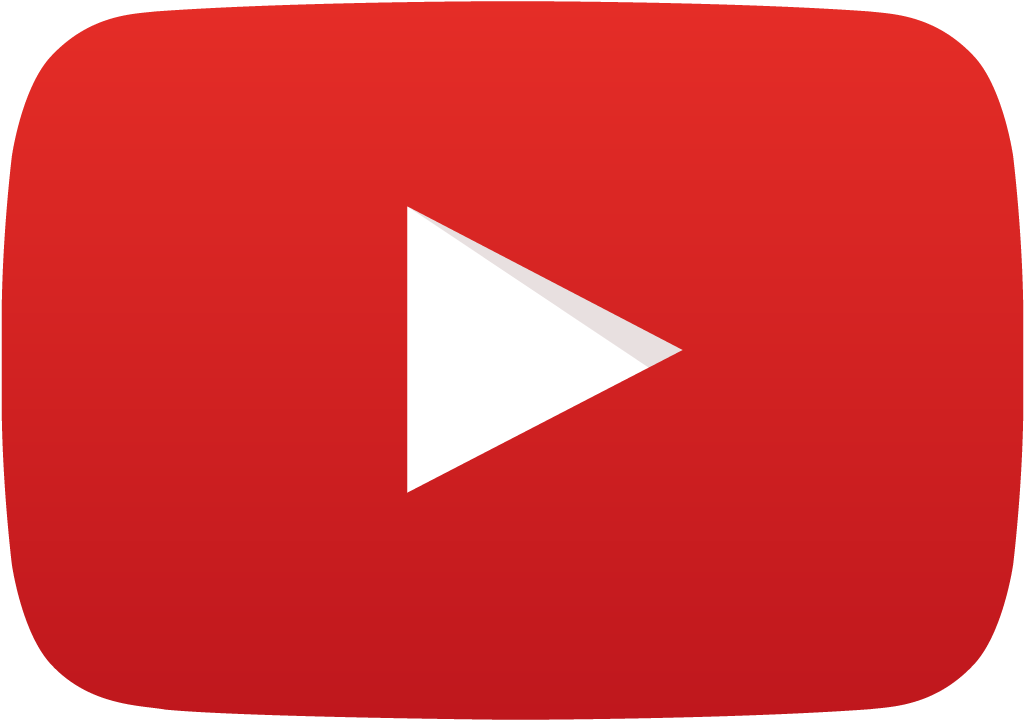 07:07
11:15
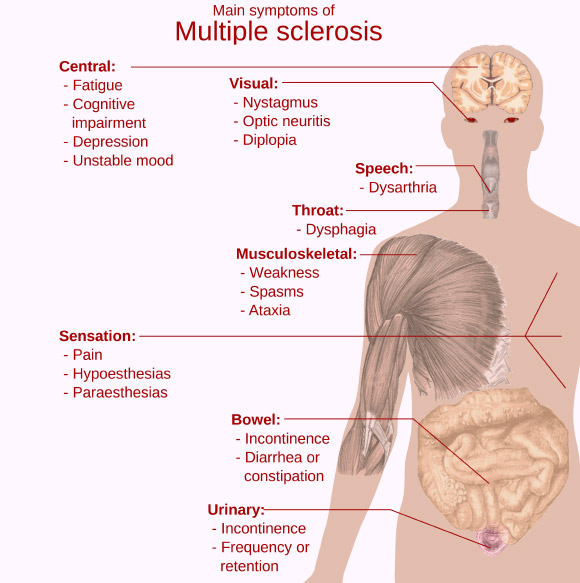 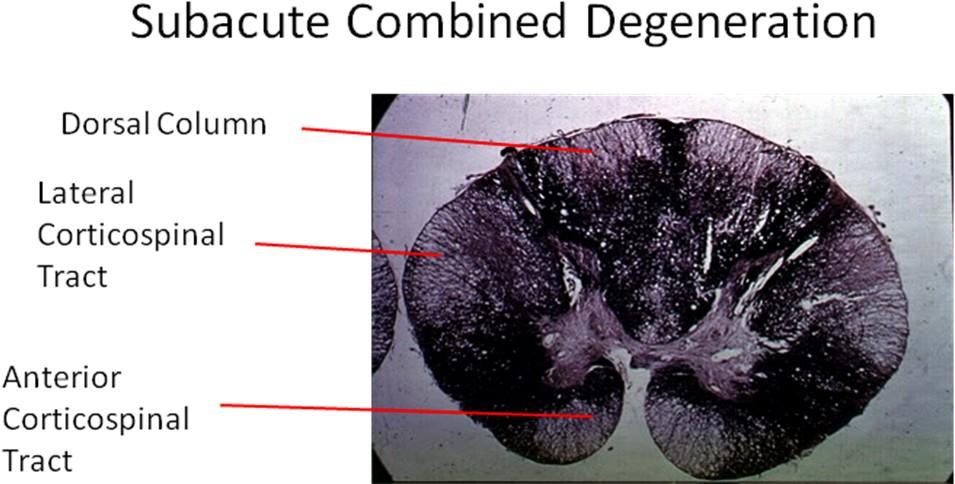 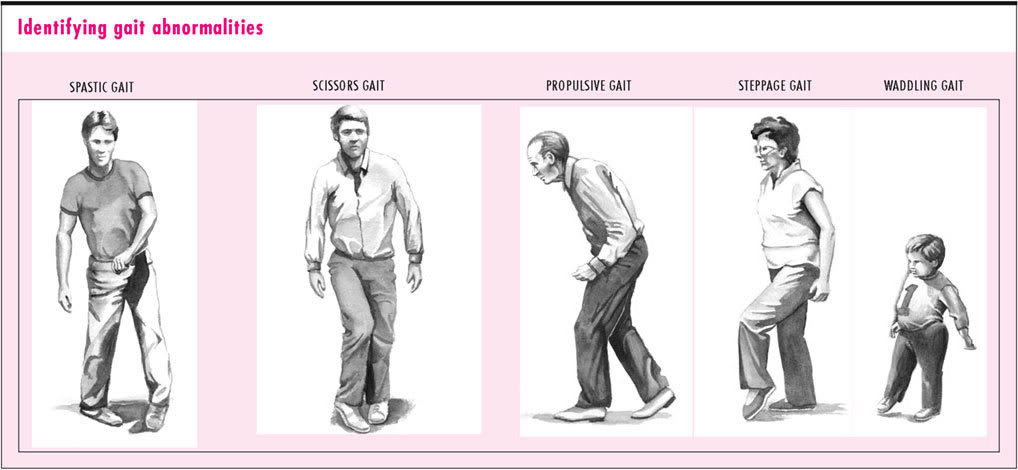 [Speaker Notes: Ataxia is a neurological sign consisting of lack of voluntary coordination of muscle movements that includes gait abnormality. Ataxia is a non-specific clinical manifestation implying dysfunction of the parts of the nervous system that coordinate movement, such as the cerebellum. Ataxia can be limited to one side of the body, which is referred to as hemiataxia. Several possible causes exist for these patterns of neurological dysfunction. Dystaxia is a mild degree of ataxia. Friedreich's ataxia has gait abnormality as the most commonly presented symptom.]
2. Spinothalamic (anterolateral) Tracts
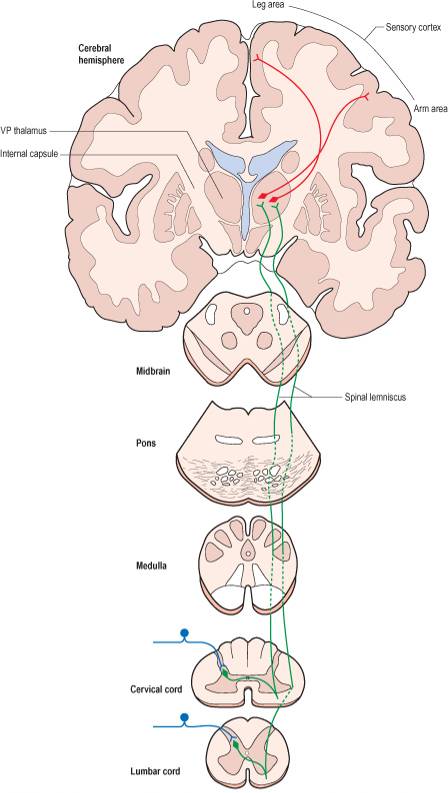 The spinothalamic tracts contain axons of second-order neurones, the cell bodies of which lie in the contralateral* dorsal horn.
Located lateral and ventral to the ventral horn. 
Carry impulses concerned with; pain and thermal sensations (Lateral tract) and Non- Discriminative touch (crude) and pressure (Anterior tract),  from the contralateral side.*
In brain stem, the two tracts constitute the Spinal Lemniscus (recall the medial lemniscus).
Information is sent to the primary sensory cortex on the opposite side of the body.
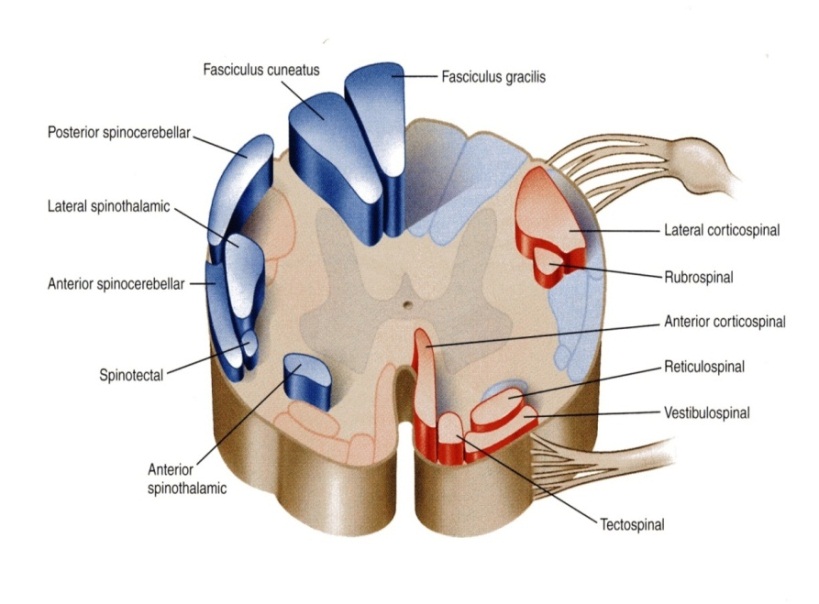 *ipsilateral: on the same side of the body.
 contralateral: on the opposite side of the body.
*There is variation in this point between boys and girls slides, This is the correct  information according to Dr. Jameela and Dr. Essam
2. Spinothalamic (anterolateral) Tracts
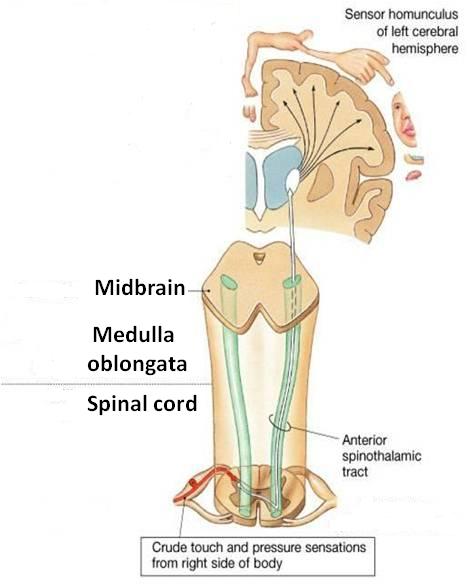 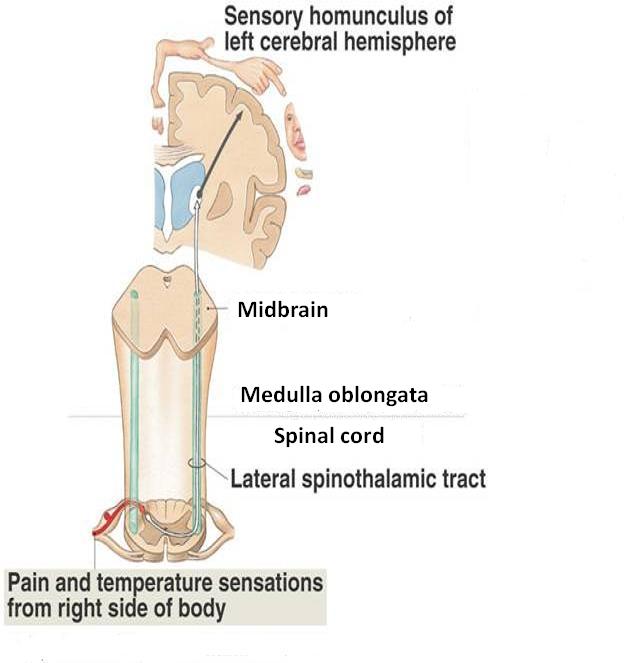 Fibers  arising from Substantia Gelatinosa & Nucleus Proprius decussate in the Anterior White Commissar  and ascend as Spinal Lemniscus
* The lateral & ventical Spinothalamic tract when they ascend together we call the Spinal lemniscus
*Ventral Posterior
2. Spinothalamic (anterolateral) Tracts
Lesions
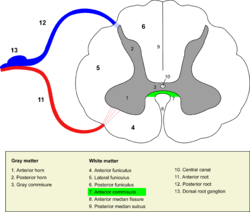 The ventral commissure is close to the central canal. So when the central canal enlarges it presses on the fibers passing through it.
It is selectively damaged in Syringomyelia
The central canal becomes enlarged forming a cavity compressing the adjacent nerve fibres 
Fibres serving pain and temperature are damaged as they decussate in the ventral white commissure close to the central canal causing selective loss of pain and temperature in the upper limbs (dissociate sensory loss) 
Light touch and proprioceptive sensations are retained.
Joints of the limbs become disorganized without discomfort (Charcot's joint). (the joint looks misshapen but does not cause pain)
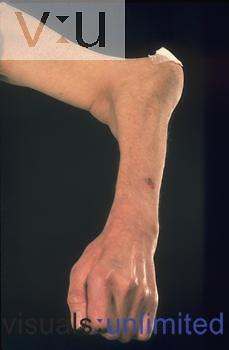 3. Spinocerebellar Tracts
The Spinocerebellar system consists of  a sequence of only two neurons;
Neurone I:Large cells of dorsal root ganglia.
Neurone II: cells of the nucleus dorsalis; Clark's nucleus (column) . Carry information to lateral side
Two tracts: Dorsal &Ventral
Located near the dorsolateral and ventrolateral surfaces of the cord
Contain axons of the second order neurons
Carry information derived from muscle spindles, Golgi tendon and tactile receptors to the cerebellum for the control of posture and coordination of movements.    (it is responsible for subconscious sensations)
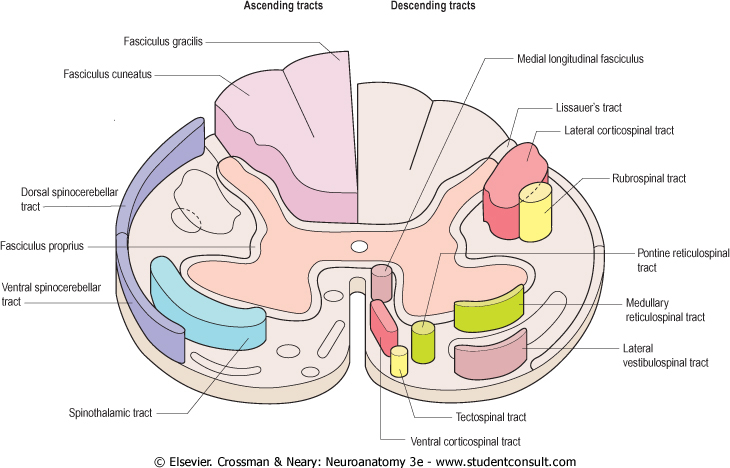 3. Spinocerebellar Tracts
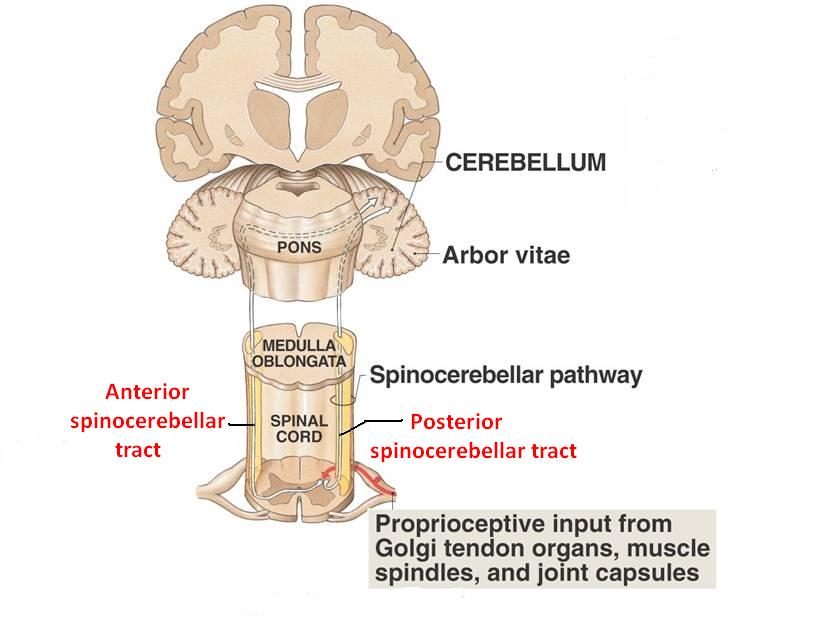 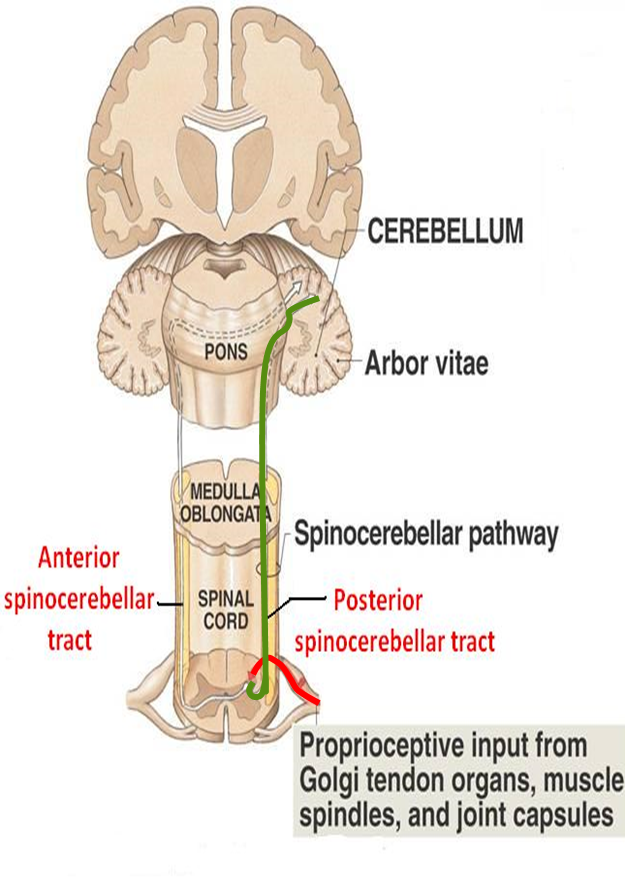 3. Spinocerebellar Tracts
Lesions
Friedrichs ataxia = (ataxia = gait)

An inherited degenerated disease 
Affecting the spinocerebellar tracts 
Leading to incoordination of arms, intense tremor, wide base reeling gait ataxia 
It begins in child hood 
Wheelchair is bound by 20 years of age
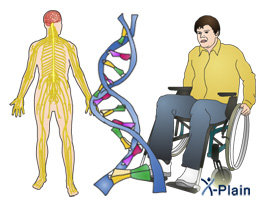 Spinotectal Tract
Ascends in the anterolateral part, in close association with spinothalamic system.
Primary afferents reach dorsal horn through dorsal roots and terminate on 2nd order neurons
The cell bodies of 2nd order neuron lie in base of the dorsal horn.
Axons of 2nd order neuron  cross to opposite side, and project to the periaquiductal gray matter and superior colliculus in the midbrain.
Involved in reflexive turning of the head and eyes toward a point of cutaneous stimulation.
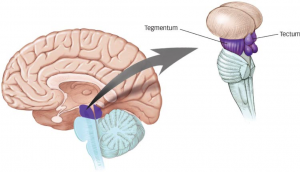 Spinotectal: the fibers travel from the spine (spino-) to a region in the midbrain called tectum (-tectal)
Extra
Spino-olivary Tract
Indirect spinocerebellar pathway (spino-olivo-cerebellar) meaning it connects the spinal cord with the cerebellum but indirectly through the olivary nucleus
Impulses from the spinal cord are relayed to the cerebellum via inferior olivary nucleus.
Conveys sensory information to the cerebellum.
Fibers arise at all levels of the spinal cord.
Contribute to movement coordination associated primarily with balance.
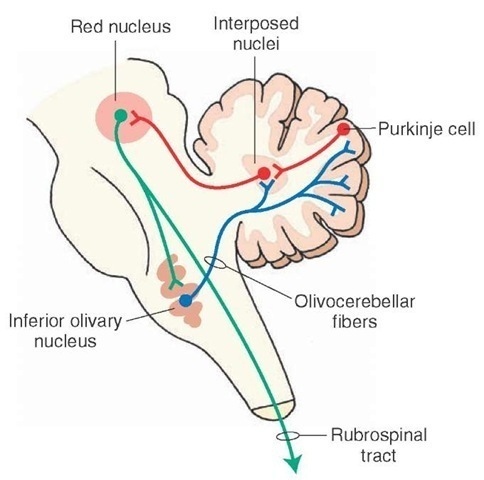 Spinoreticular Tract
Originates in the dorsal horn, and ascend in the ventrolateral region of the cord 
Contains uncrossed fibers that end in medullary reticular formation & both crossed & uncrossed fibers that terminate in pontine reticular formation, finally to the thalamus; that activate the cerebral cortex  
Forms part of the ascending reticular activating system (waking up).
Involved in perception of dull aching (slow pain)
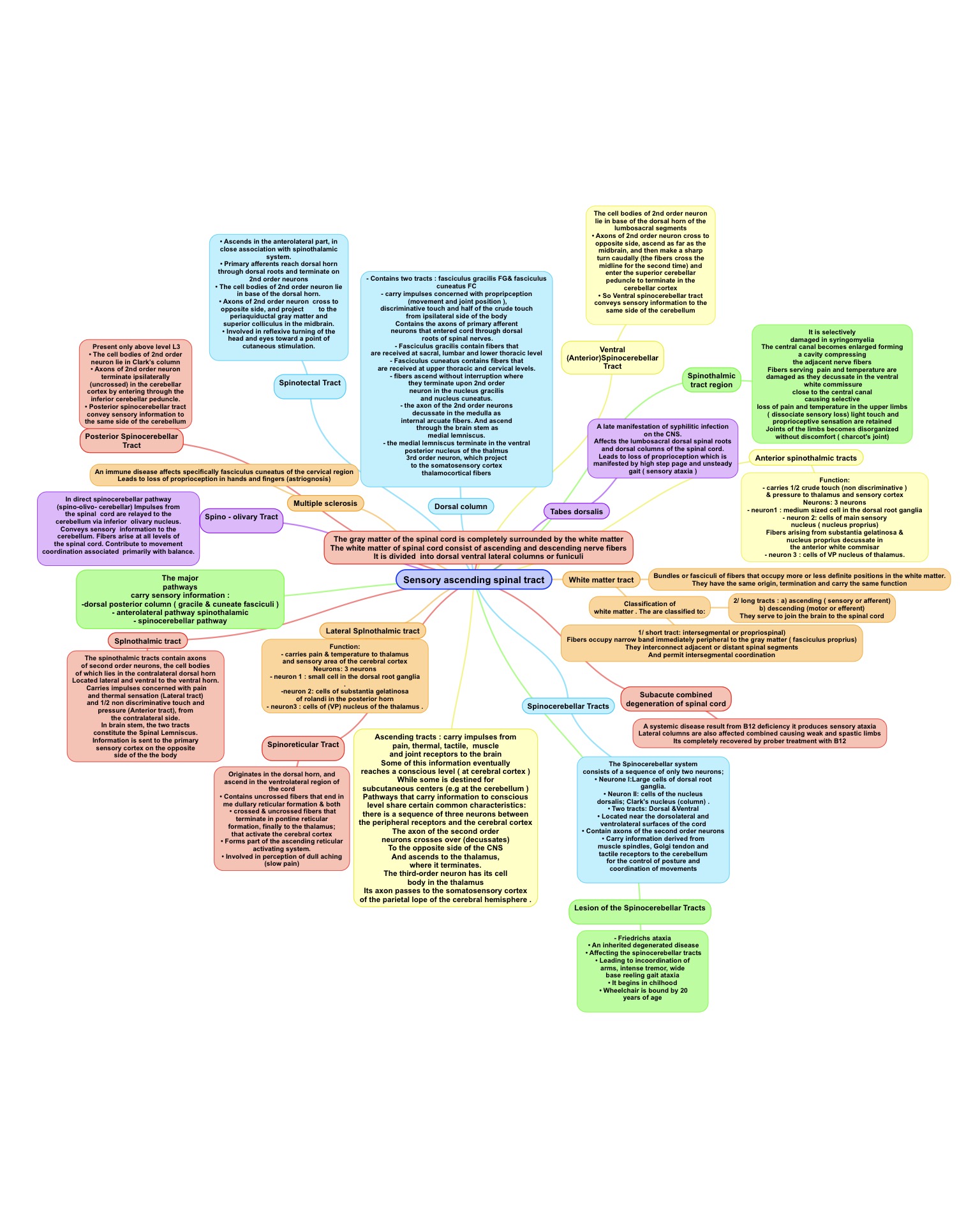 Summary
Special thanks to Jawaher Alkhayyal!
(1) Which of the following is a short white matter tract? 
A) fasciculus proprius                                   B) fasciculus gracilis
C) fasciculus cuneatus                                  D) fasciculus thalamus

(2) Pathways that carry information to a conscious level have?
A) 1 order neurons                                             B) 2 order neurons
C) 3 order neurons                                             D) 4 order neurons

(3) The internal arcuate fibers ascend through the brain stem as?
A) Lateral lemniscus                                         B) Medial lemniscus
C) Spinal lemniscus                                           D) Dorsal lemniscus

(4) Tabes dorsalis is a late manifestation of which infection?
A) Meningitis                                                             B) Syphilis
C) Syringomyelia                                                       D) Non of them

(5) Spinoreticular Tract Originates in _______ & ascend in _______  ?
A) The ventral horn, the ventrolateral region of the cord 
B) The dorsal horn, the dorsolateral region of the cord
C) The dorsal horn, the ventrolateral region of the cord 
D) The ventral horn, the dorsolateral region of the cord
(6) Spinothalamic tracts send information to primary sensory cortex on the _____ of the body?
A) Same side                                                             B) Opposite side 

(7) The posterior spinocerebellar tract passes through?
A) Superior cerebellar peduncle
B) Middle cerebellar peduncle
C) Inferior cerebellar peduncle
D) Lateral cerebellar peduncle

(8) Which of the following is involved in the perception of dull aching pain?
A) Spinotectal tract                                         B) Spino-olivary tract
C) Spinoreticular tract                                    D) Spinothalamic

(9) Subacute Combined Degeneration of the spinal cord results from?
A) B12 deficiency                                                     B) B9 deficiency
C) B6 deficiency                                                       D) B7 deficiency 

(10) Multiple sclerosis affects which tract?
A) fasciculus proprius                                   B) fasciculus gracilis
C) fasciculus cuneatus                                  D) fasciculus thalamus
Answers
(1) A           (6) B(2) C           (7) C(3) B           (8) C(4) B           (9) A(5) C          (10) C
(1) Write down the location of the three order neurons between the peripheral receptors and the cerebral cortex?
First-order neuron • Delivers sensations to the CNS • The cell body is in the dorsal or cranial root ganglion 
Second-order neuron • An interneuron with the cell body in the spinal cord (grey matter) or brain stem (medulla oblongata)
Third-order neuron • Transmits information from the thalamus to the cerebral cortex

(2) The three major pathways carry sensory information are? 
Dorsal (Posterior) column (divided into Gracile & Cuneate fasciculi)
Spinocerebellar pathway ”dorsal & ventral”
Anterolateral pathway (Spinothalamic) “ventral & lateral”
(3) An immune disease  affects specifically fasciculus Cuneatus of the cervical region. Leads to Astereognosis Is ? 
Multiple Sclerosis
1- Dorsal column
First of all you can start from 45:10 minutes if you already you know these basic concepts : Tract : Bundle of axons in the CNS with common origin and common termination and serve same function. White matter ( have ascending and descending tract ) they organized like : 1- vertical fibers ( up & down ) like Tracts 2- commissar fibers ( right- left ) like corpus callosum 3- association fiber ( ant-pos) - Ascending tract How it works? Stimulus > convert electrochemistry reaction > by receptor > move through sensory nerve > CNS 
- Descending How it works? From high center > descending tract > motor nerve > effector system (muscle/ gland ) White matter divided into: Dorsal column > ascending tract Lateral column > ascending & descending Tract Ventral column > ascending & descending Tract Dorsal column = highly myelinated > fast conduction. Ex: fine touch , proprioception , vibration. Give better localization of the sensation + gradations. Ventrolateral = less myelinated > slow condition > pain , temperature , tickling, itchy, sexual. Less localization +  lesser gradation
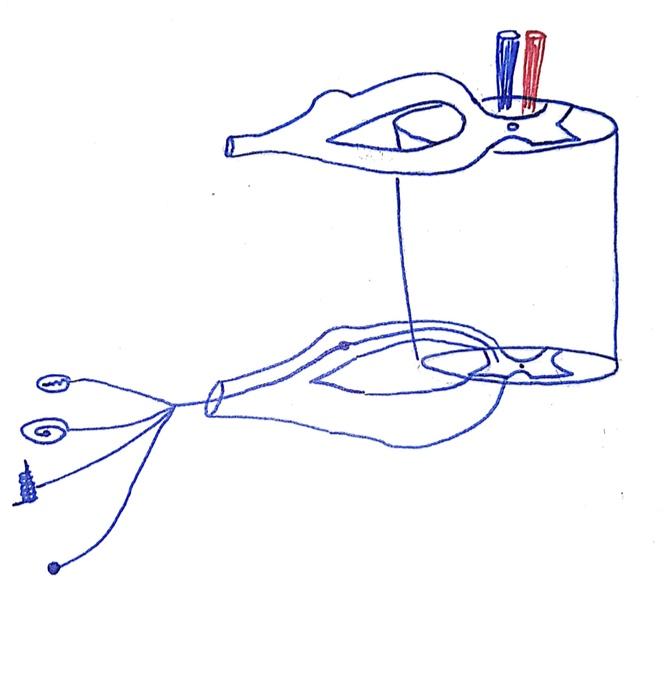 1- Dorsal column
now we will start dealing with individual Tract Dorsal column- 45:10 minutes
First to understand the system we have to start with receptors that will receive the ( fine touch , pressure, vibration, and proprioception ) all these have to take up to the cerebral cortex through: 1- Firsts order neurons = Dorsal root ganglion Then theses root will divided medially and laterally. Medial one going upward and start ascending as dorsal column
Sensations that carried from Lower limb they will deposit medially (fasciculus gracilis ) and from upper limb they will be deposited laterally ( fasciculus canuteos ) because sensation are added So , in the dorsal column fibers that are more laterally are coming from upper limb and and the fiber that are more medially are coming from Lower limb. - What the importance to know this point? Because if there is tumor compress the lateral fibers then upper part of the body sensation will be lost. They are arranged in topographical
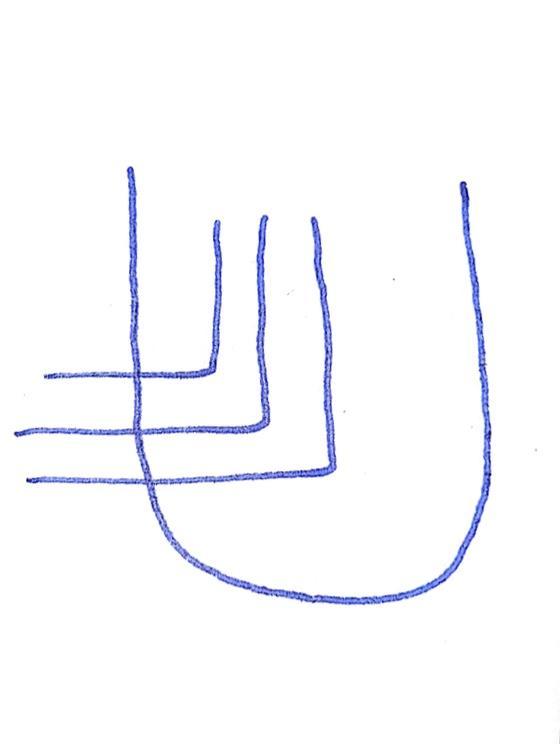 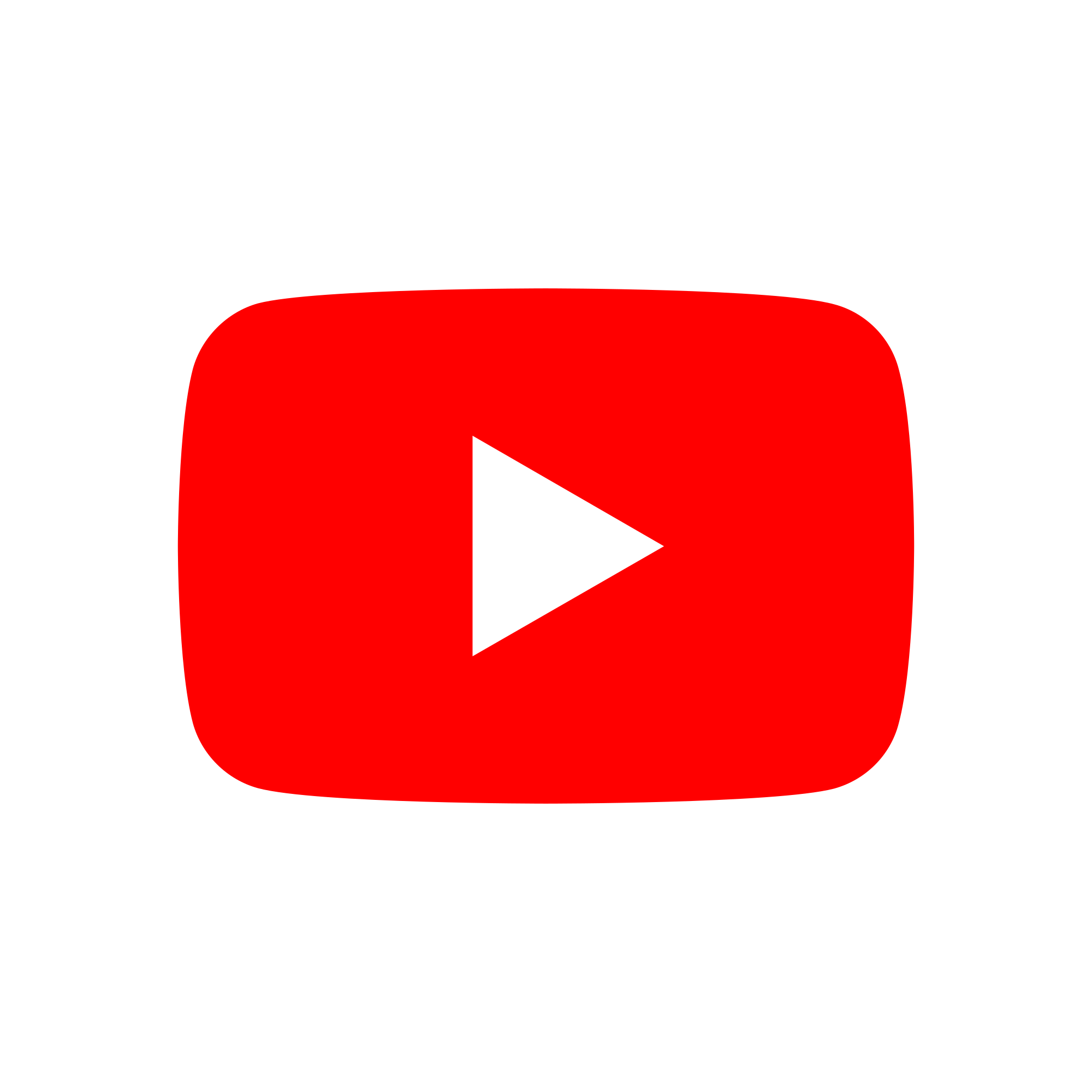 1- Dorsal column
Ascending fibers continue to reach in the medulla oblongata 
( we have special nucleus called fasciculus gracilis + fasciculus cuneatus ) = 2nd order neurons. Here we have that right nucleus of cunatus and right nucleus of gracilis their axons emerge out and cross the opposite side and after this crossing these fibers is going upward and making a very special system called ( internal arcuate fibers ) * notice here right fibers are taking the information from the left nucleuses  These information going to 3rd nucleus by medial lemniscus )
(Inferior cerebral peduncle)                                      (Medial lemniscus)                                                       (lemniscus)
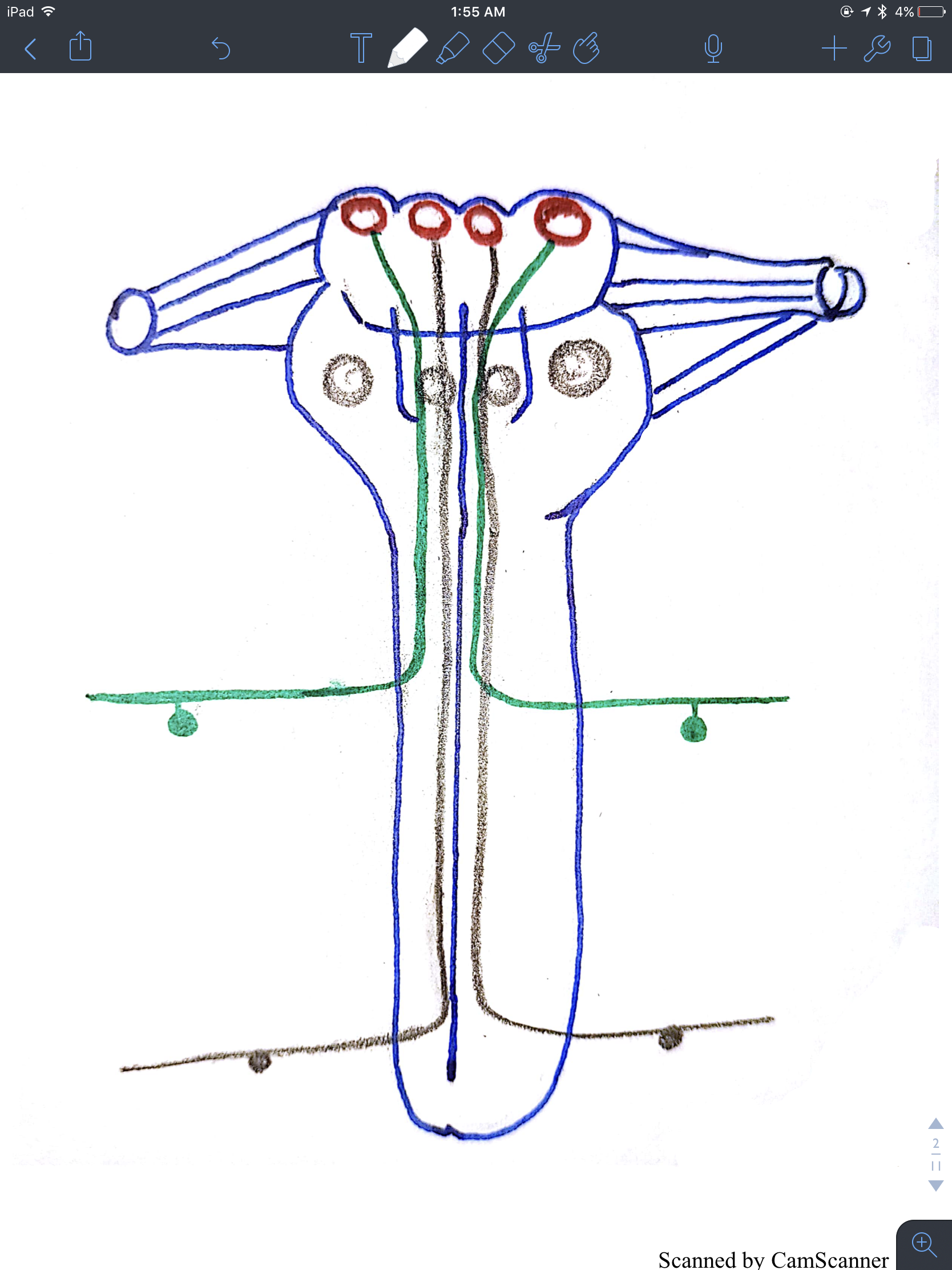 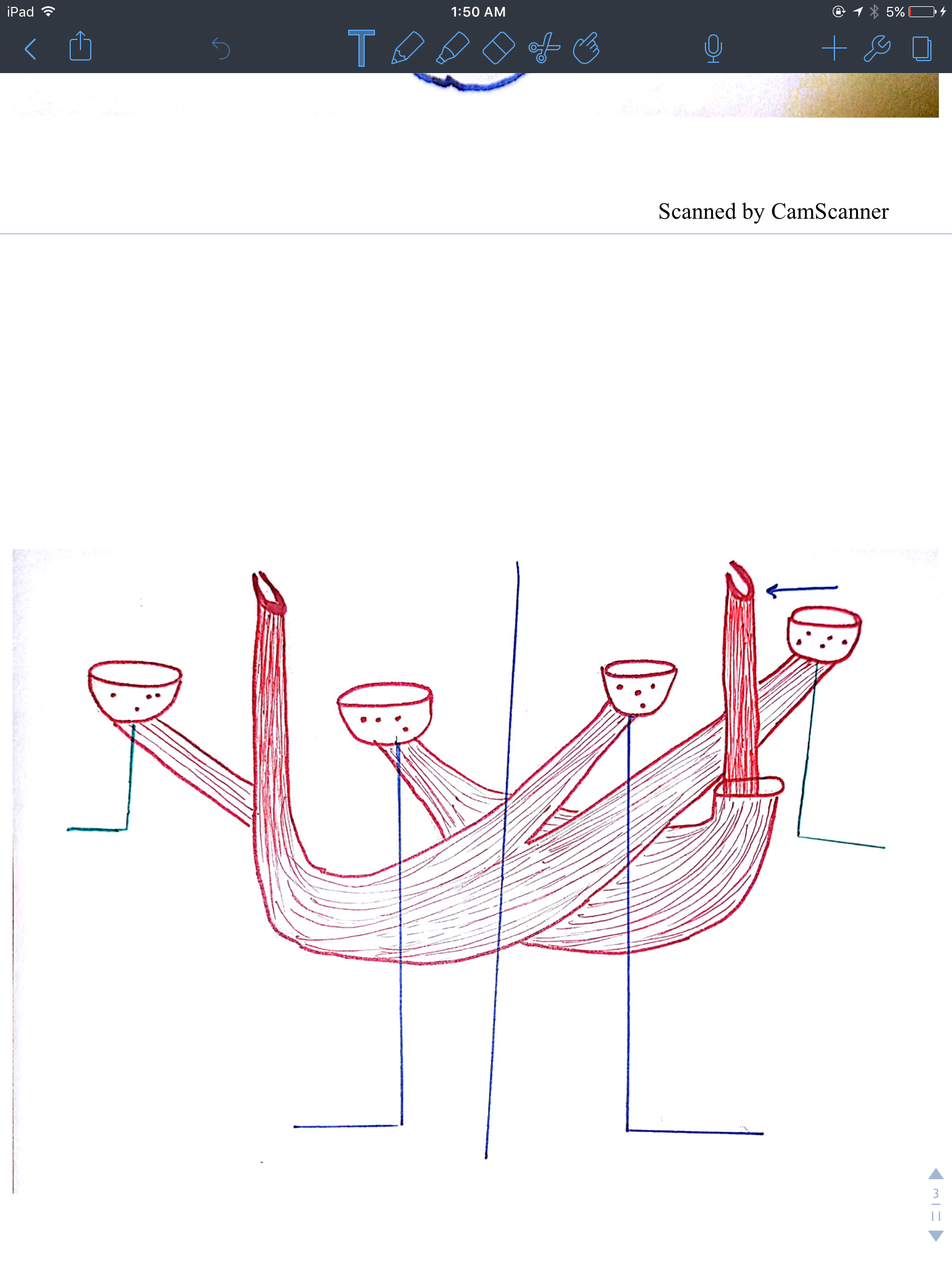 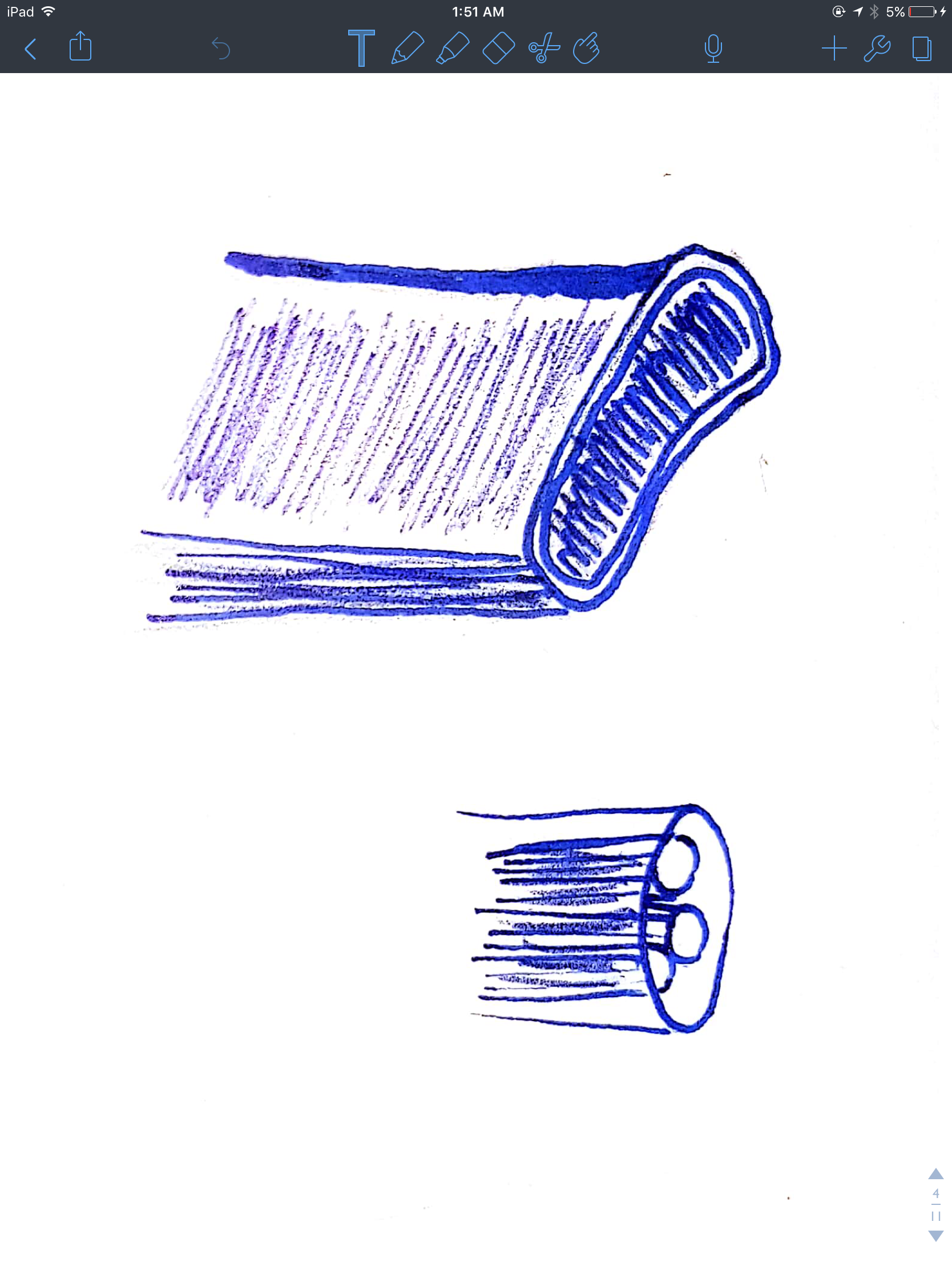 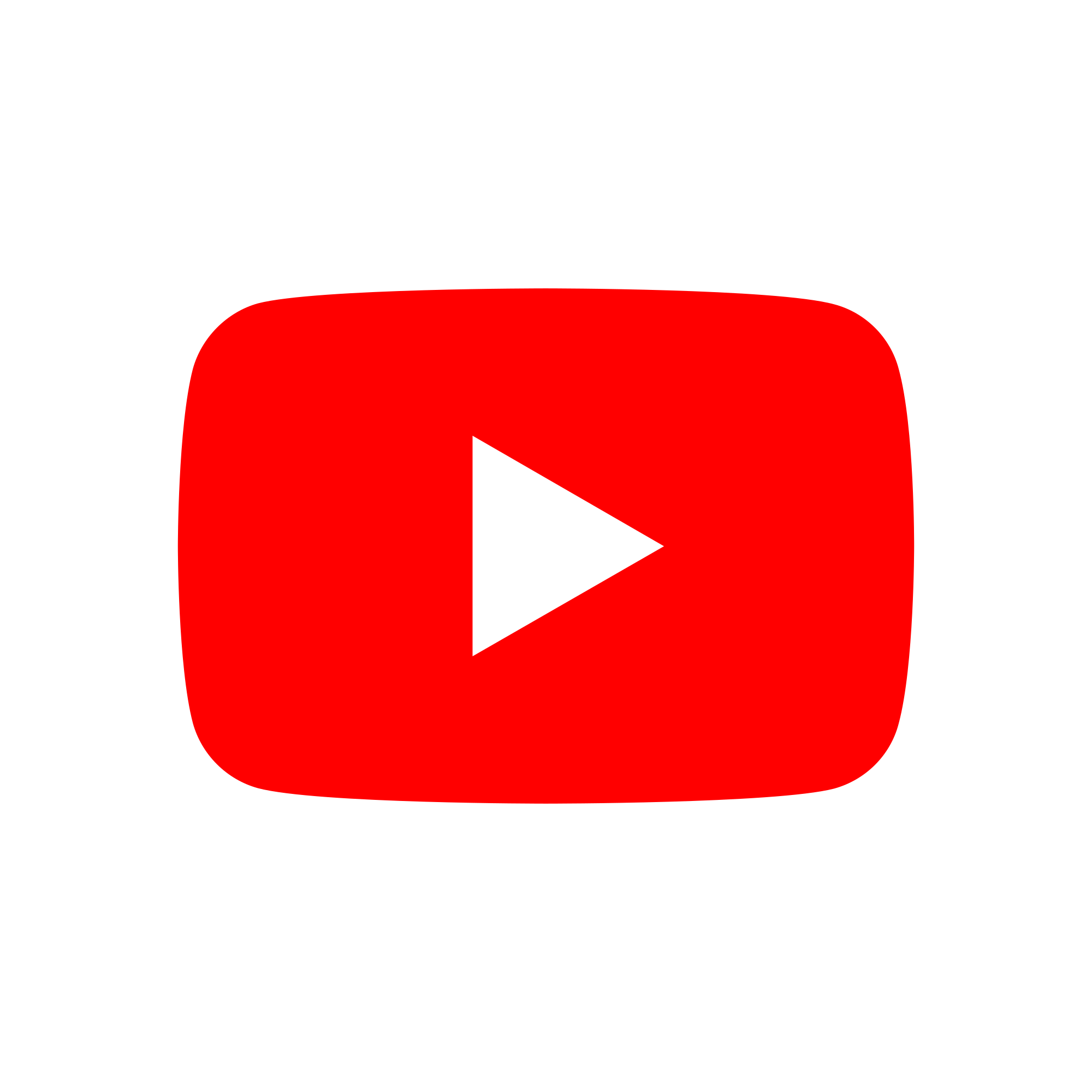 Until 10 minutes
1- Dorsal column
corona radiata
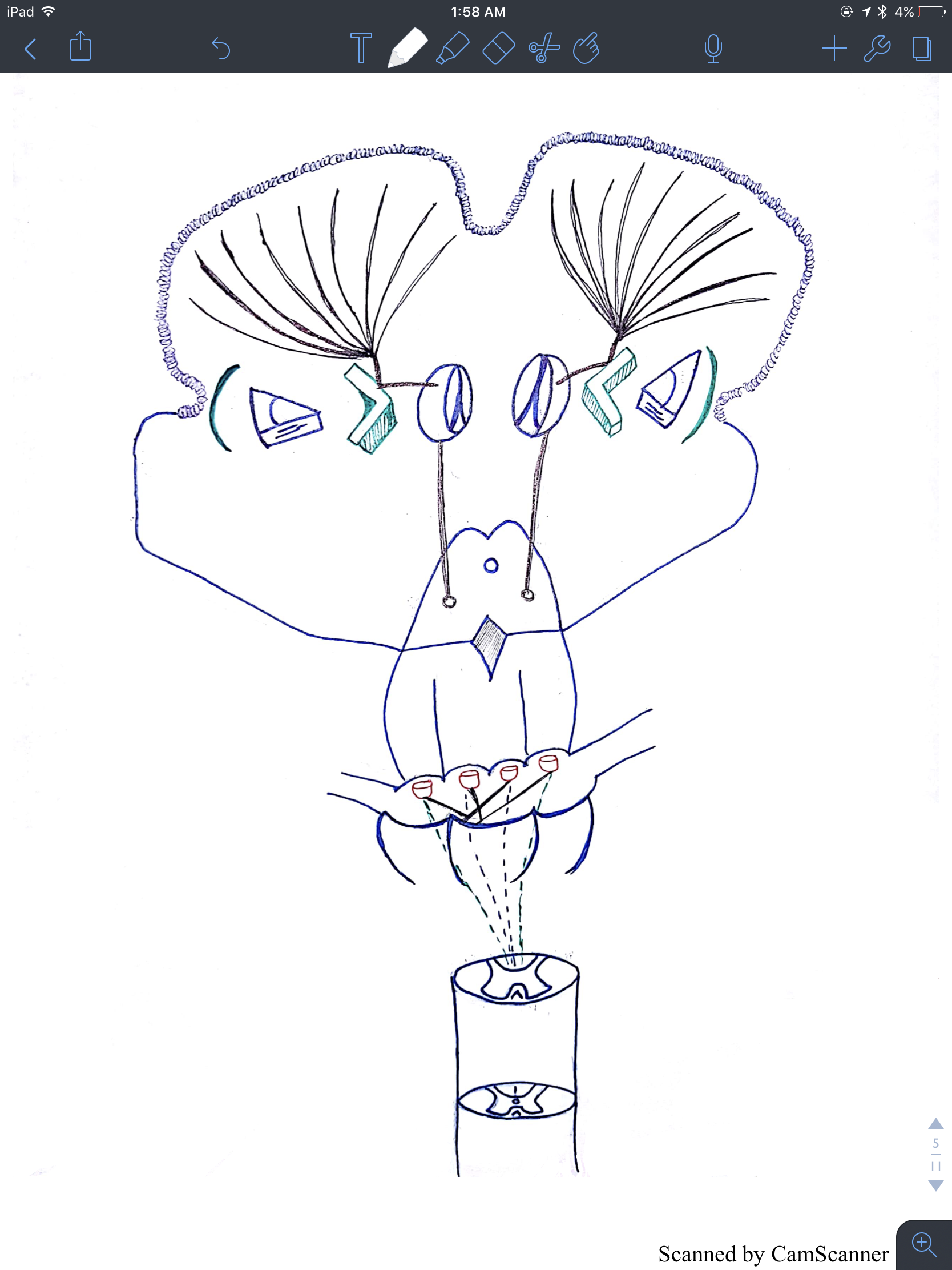 Medial lemniscus going to the Third order neuron 
thalamus specifically in the VPL (ventroposterior lateral ) then fibers move laterally in the posterior limb of the internal capsule then fan out to cerebral cortex as corona radiata 






Thalamus view divided into : 1- Anterior 2- Medial 3- Lateral divided into : 1- Ventral A- ventral anterior nucleus B- Ventral Intermediate C- Ventral posterior have (1- ventroposterior lateral ) -receive most of the sensation - and medial to it we have ventroposterior medial ) - receive fibers from head & neck fibers 2- Dorsal
Thalamus
Midbrain
Pons
Medulla
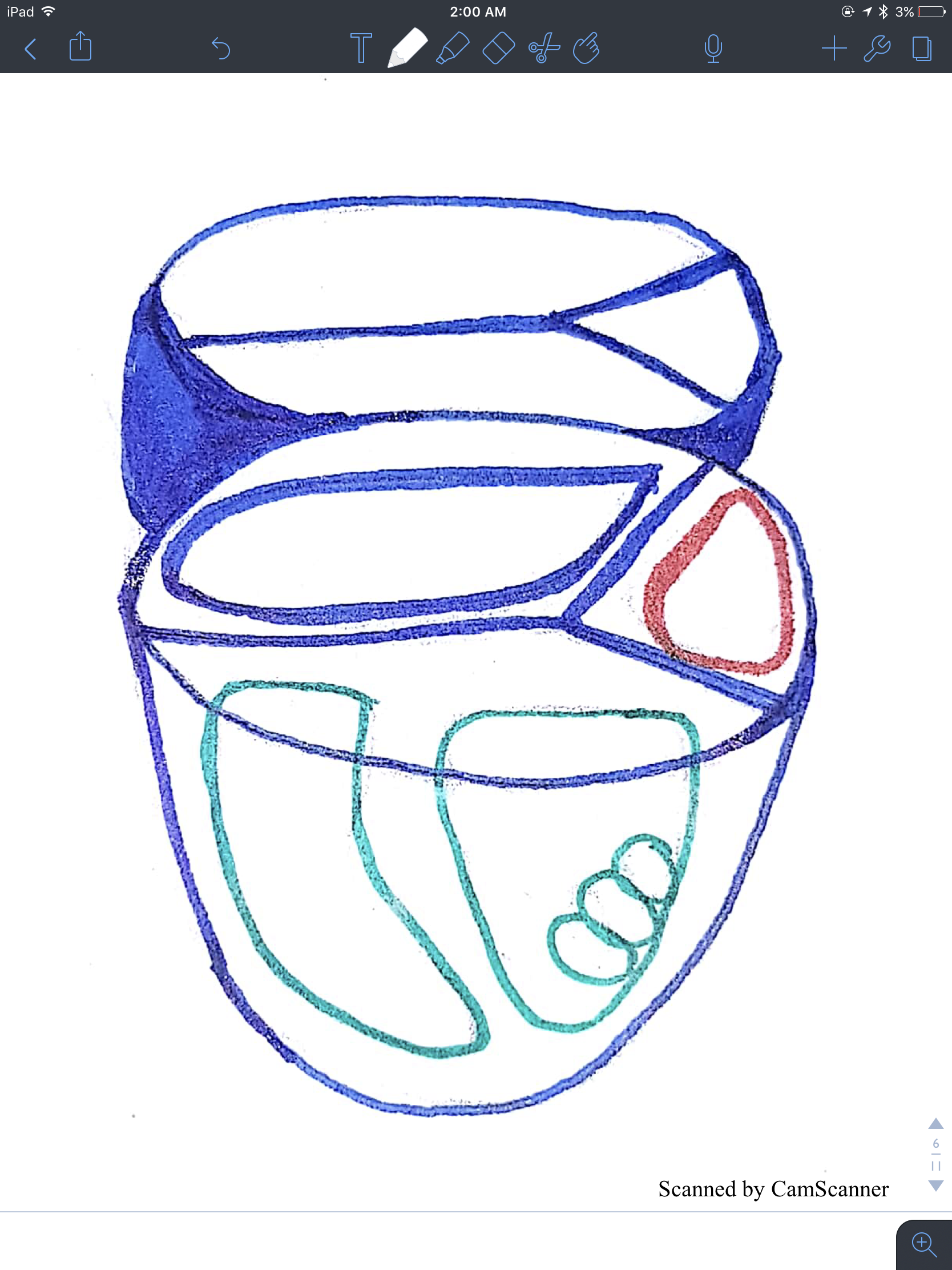 Medial
Anterior
Dorsal
Ventral
Lateral
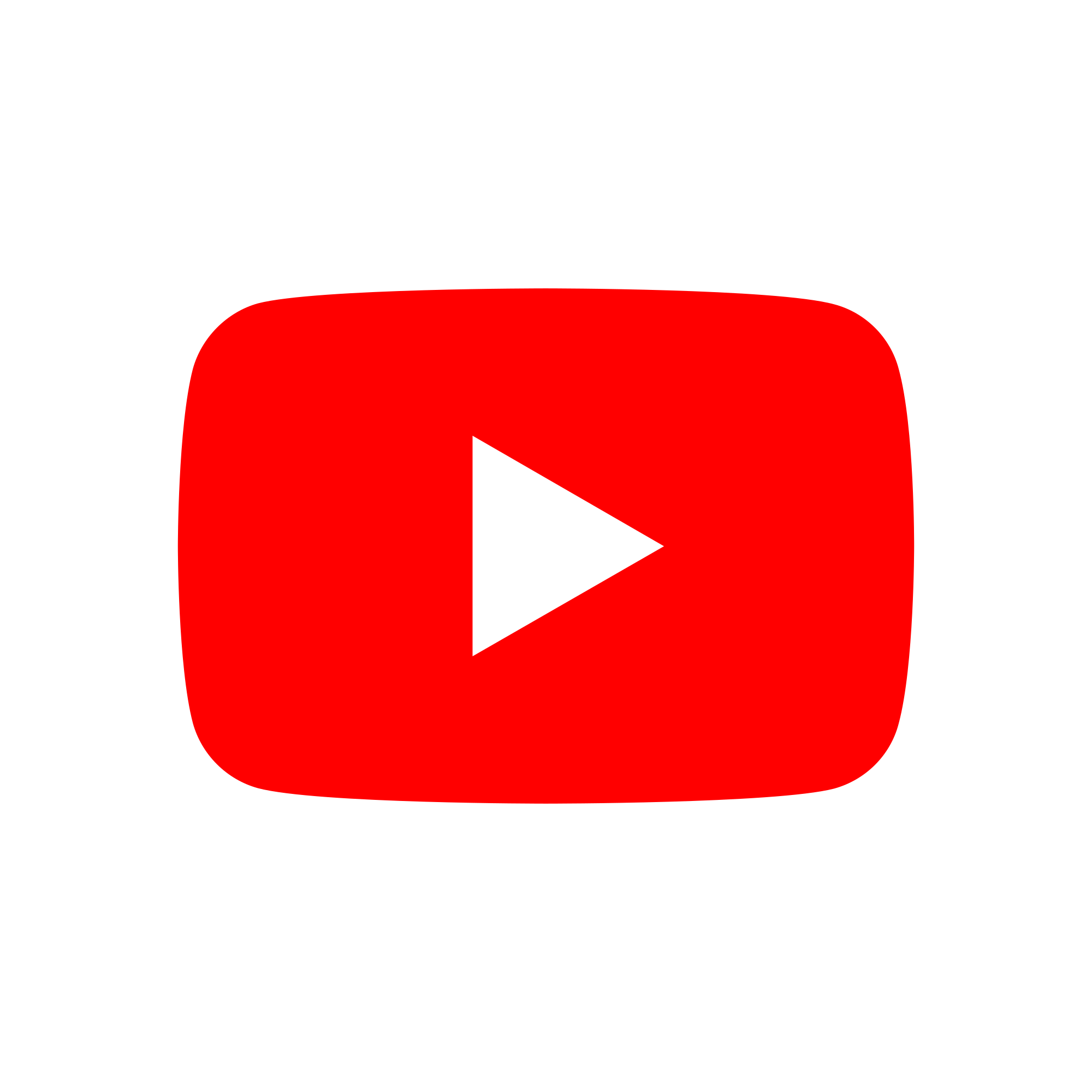 White matter 
bundles
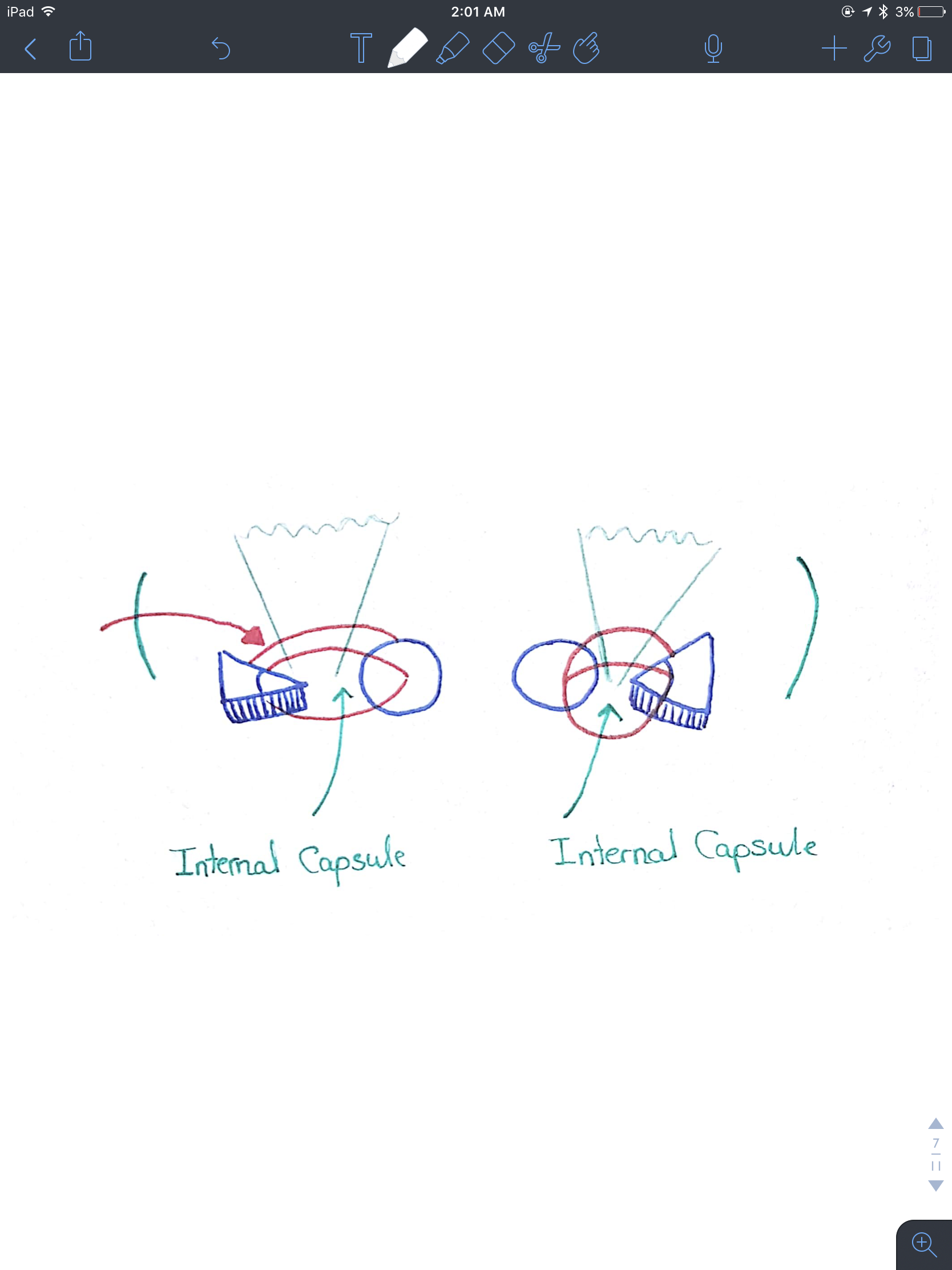 Caudate nucleus
Until the end of video
Posterior limb
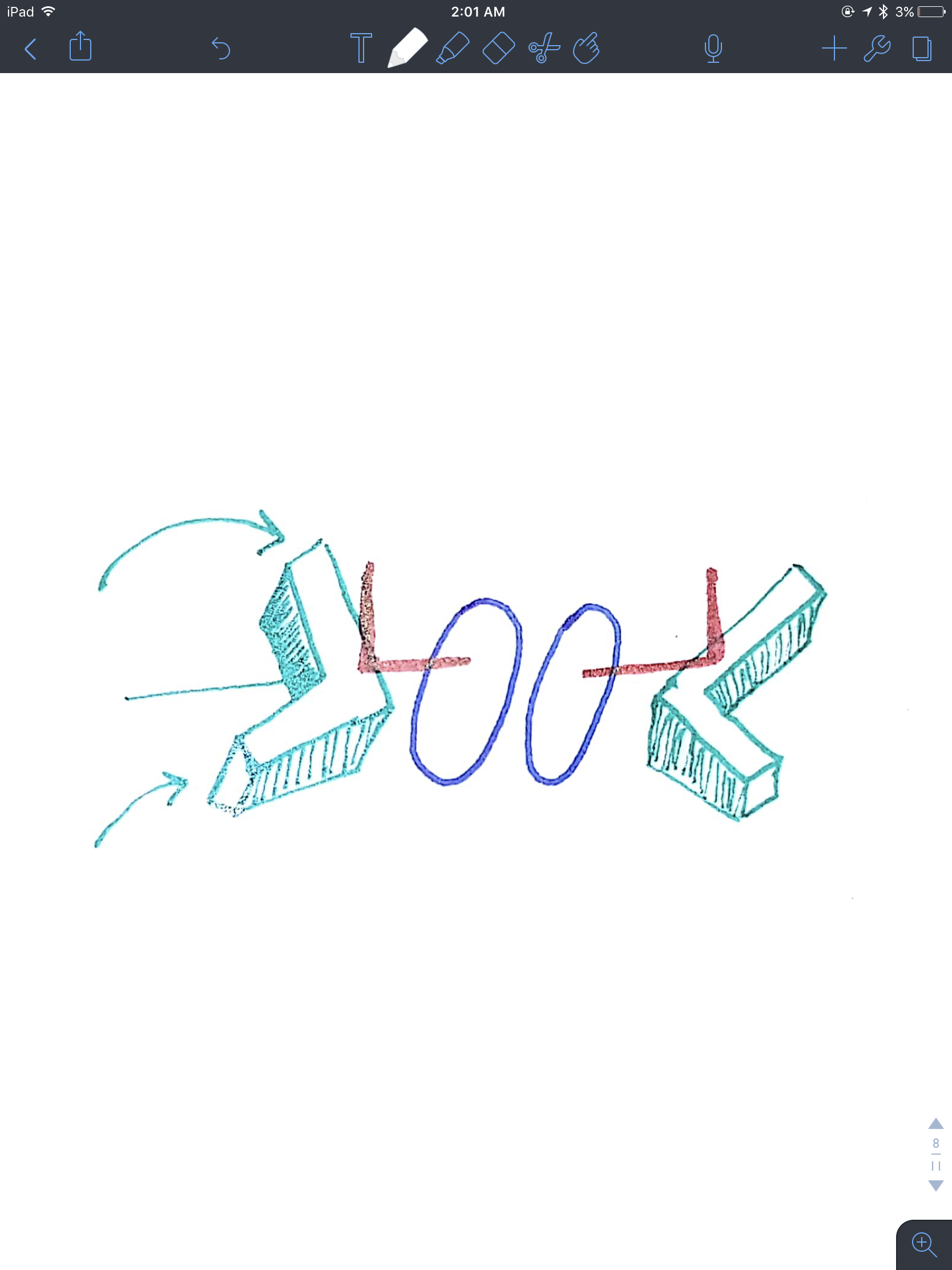 Genu
Internal capsule
Anterior limb
postcentral 
gyrus
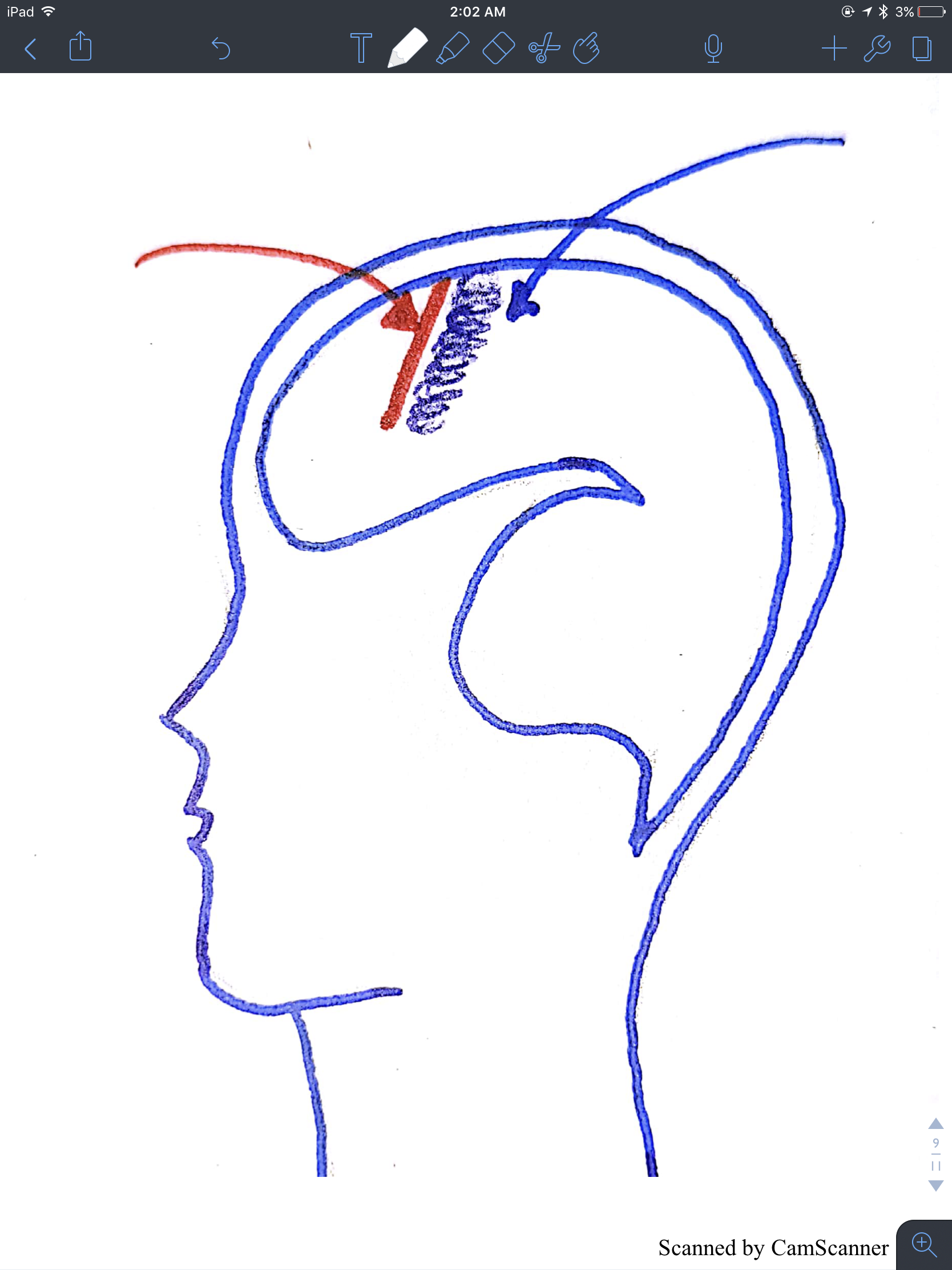 Central 
sulcus
2-Anterolateral tract
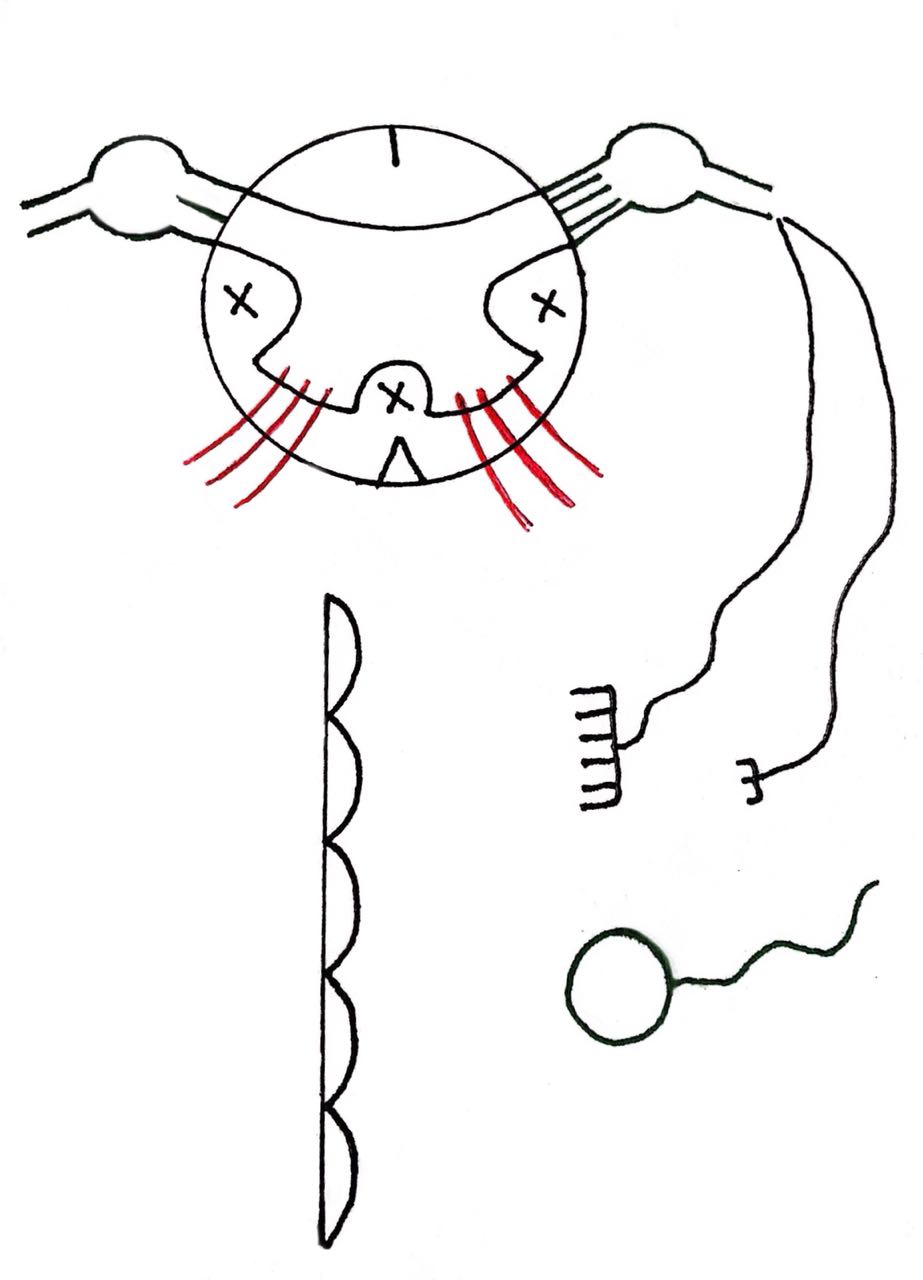 Receptors :  1- free nerve ending                                      2- temperature receptor 
Pain pathway : 
1- Fast pin brick  A-Delta pathway 0.1 sec , Mechanical stimulus or thermal 
2- Slow dull- fibers pathway 1hr or longer  Mechanical , thermal , chemicals stimulus  
Why Sometimes you notice that one of your hand is painful and the other isn’t?
Because we have chemical mediator responsible for stimulation of pain receptor like : 5ht , histamine , bradykinin, acids , K+
What are the substance that decrease the threshold of the pain ? PGs-substance p (peptide)
* Red circle : First neuron = Dorsal root ganglion second neuron :substantia gelatinosa then it’s crossed to contralateral to the third neuron .  
This called Dorsolateral  tract of “LISSAURE”
It means this tract made of ascending and descending branches of the first neuron as it enter to the spinal cord then connect with second neuron in the subtisa gelatinosa in the same level    
*notice here the first neuron not like dorsal column that enter medialy then ascend to  nucleus because it is not at the same level
A-Delta 
Free nerve ending
C- fibers
Skin
Thermal receptor
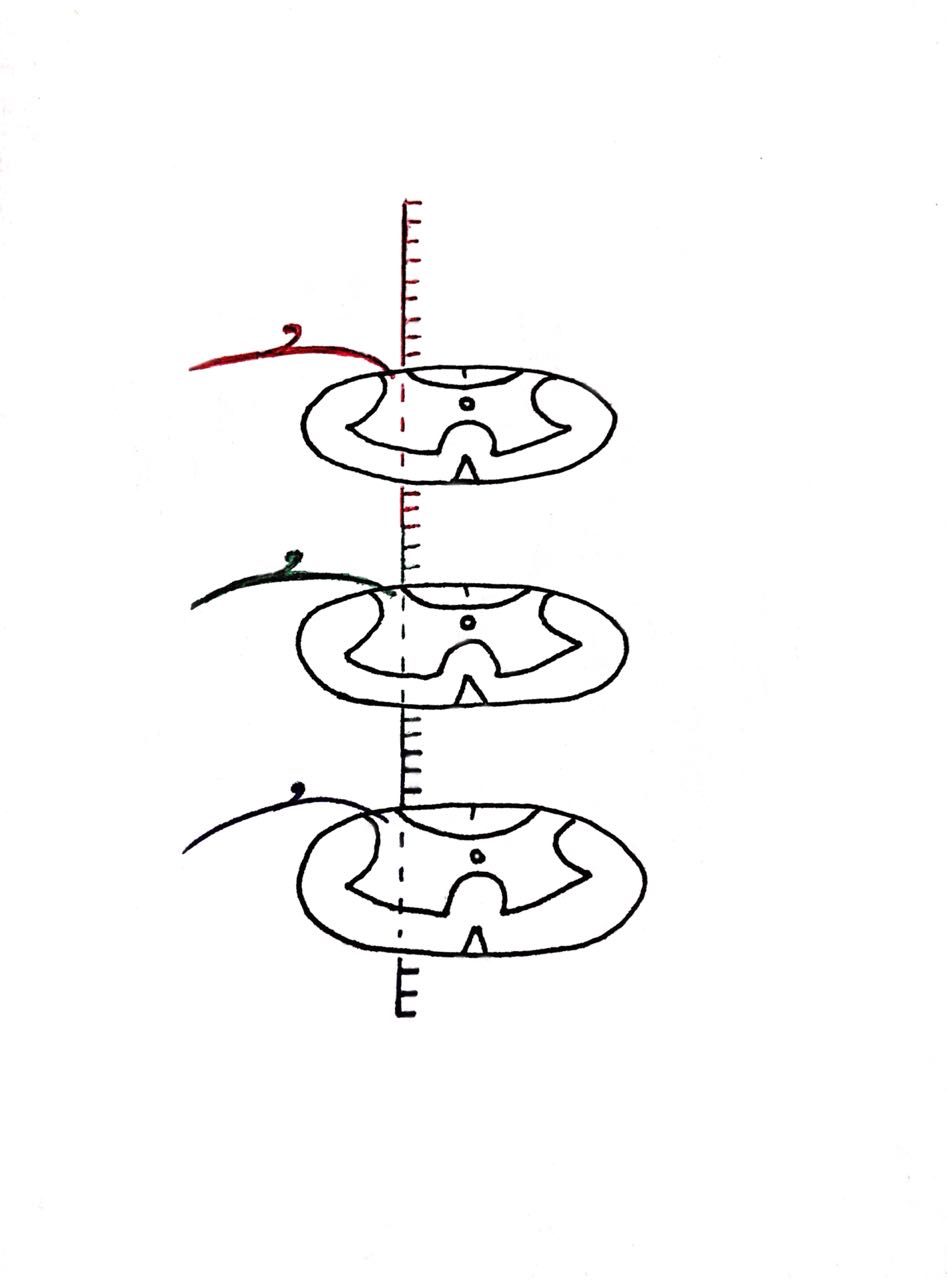 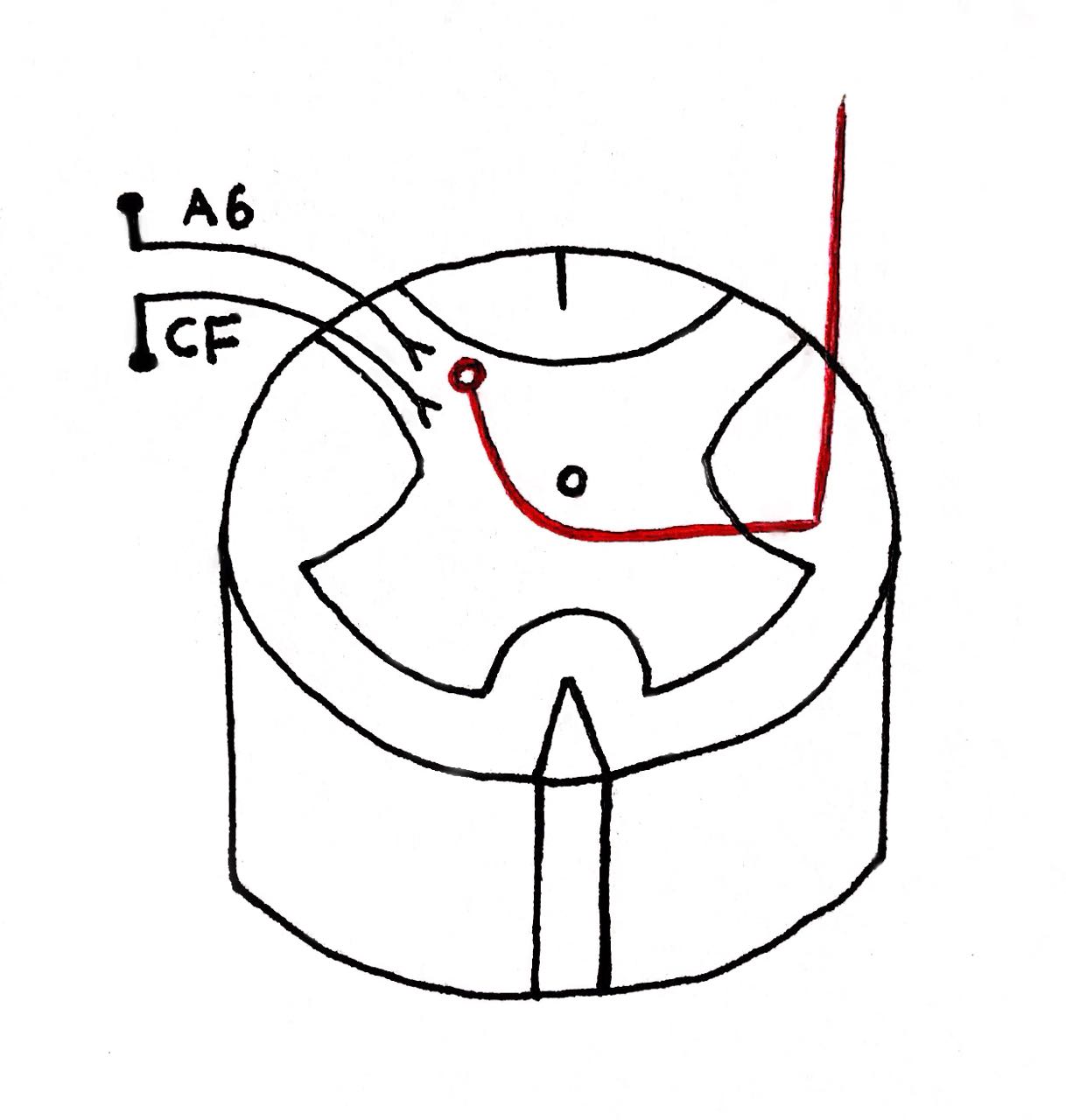 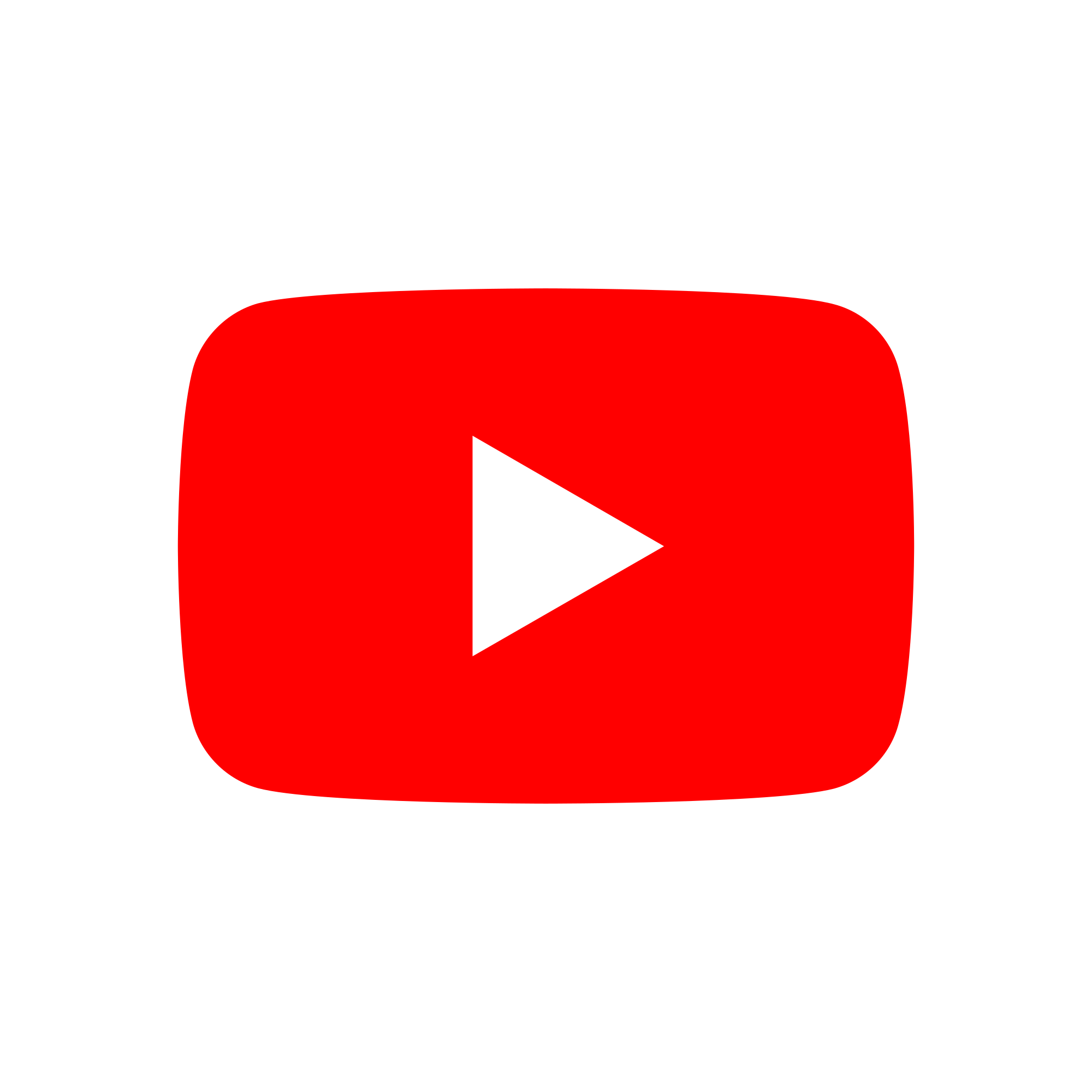 Dr.Najeeb lecture 57 min 
Follow him & use the sketch
Until 11:05 min
Until 17:52 min
2-Anterolateral tract
Blue tract:
 Ventral spinothalamic tract ( crude touch ) 
Red tract: 
Lateral spinothalamic tract
( pain and temperature ) 
Between Ventral and lateral spinothalamic tract we find spinotectal pathway and going to the tectum(superior colliculus + inferior colliculus ) which is responsible for for spinovisual response 
All these tract when reach to the medulla fuse together and called spinal lemniscus  
All of them -3- will pass pons & midbrain but only 2 ( ventral spinothalamic and lateral spinothalamic will get connect to the ventroposterior lateral VPLnucleus of the thalmus.
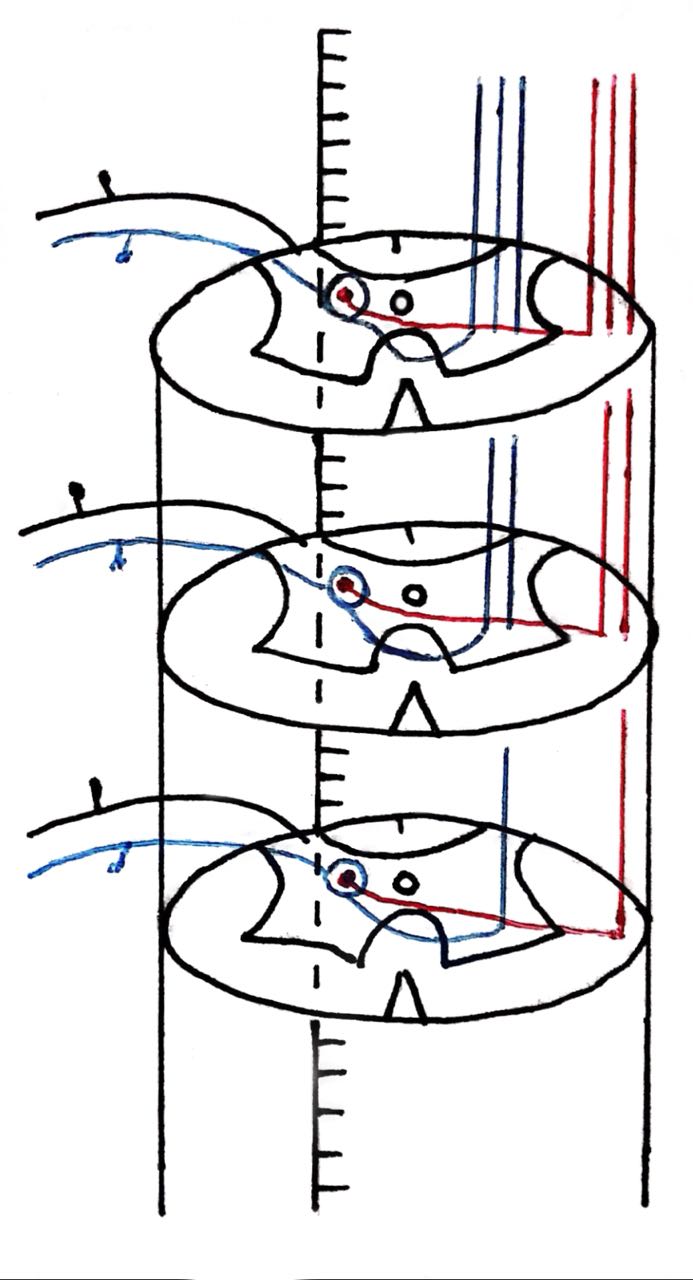 Until 31:00 min
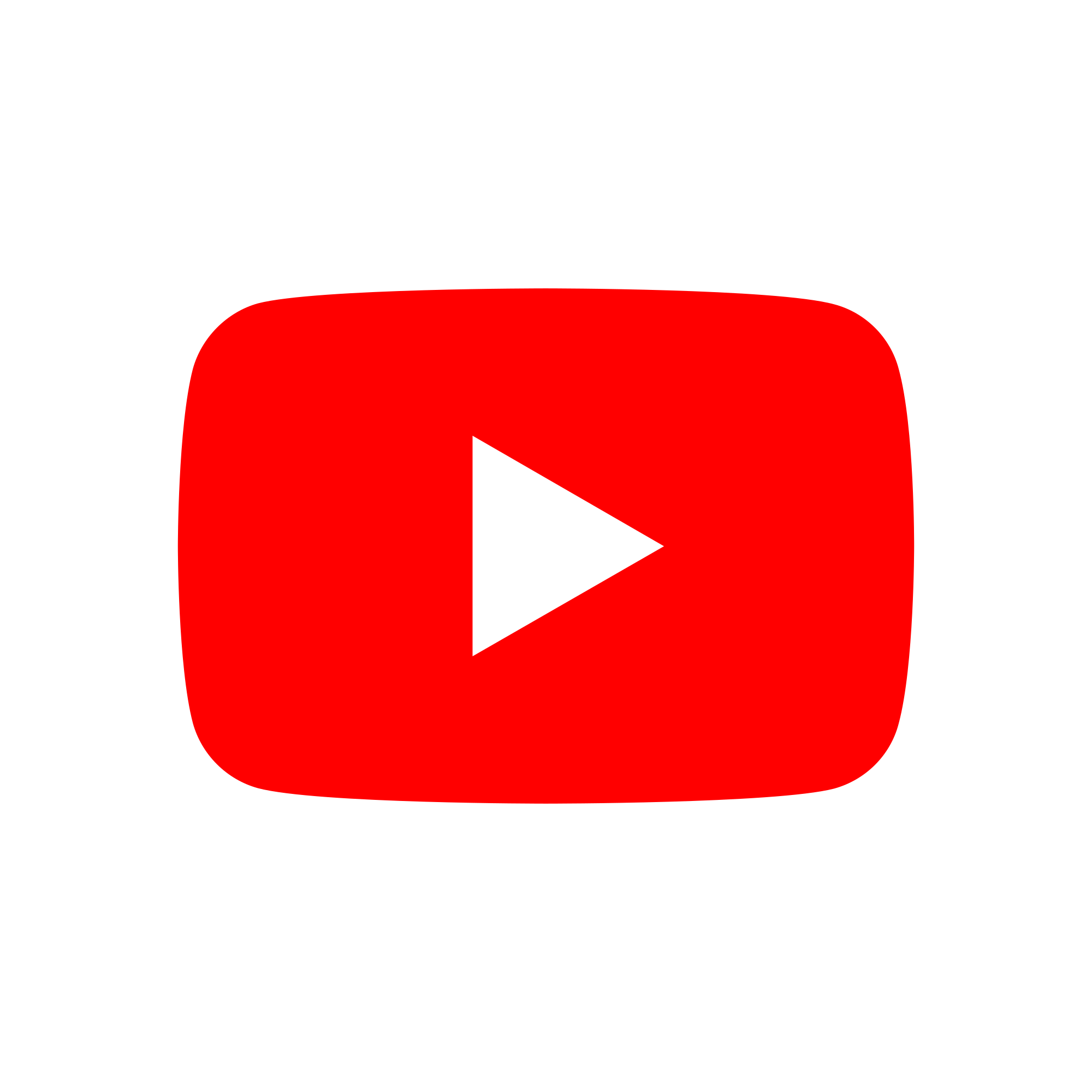 Dr.Najeeb lecture 57 min 
Follow him & use the sketch
2-Anterolateral tract
Fast pain information reach VP nucleus 
Slow pain information reach Intralaminar nuclei and stimulate the reticular formation so all the brain is alert  
Reticular formation :
is mixed between gray matter and white matter and its function is switch on\off cerebral cortex activity 

Pain pathway pass through VP nucleus then into internal capsule posterior limb and reach to area of cortex (postcentral gyrus)
Connections of the pain tract : 
1-(postcentral gyrus): tell you exactly where is the pain if it fast - localized - if it slow poorly localized also the graduation and quality of the pain
2- cingulate gyrus special connection from posterior limb of the internal capsule is considered with emotional 
3- Insula 
Is  considered with Autonomic reaction like tachycardia , sweating
Intralaminar nuclei
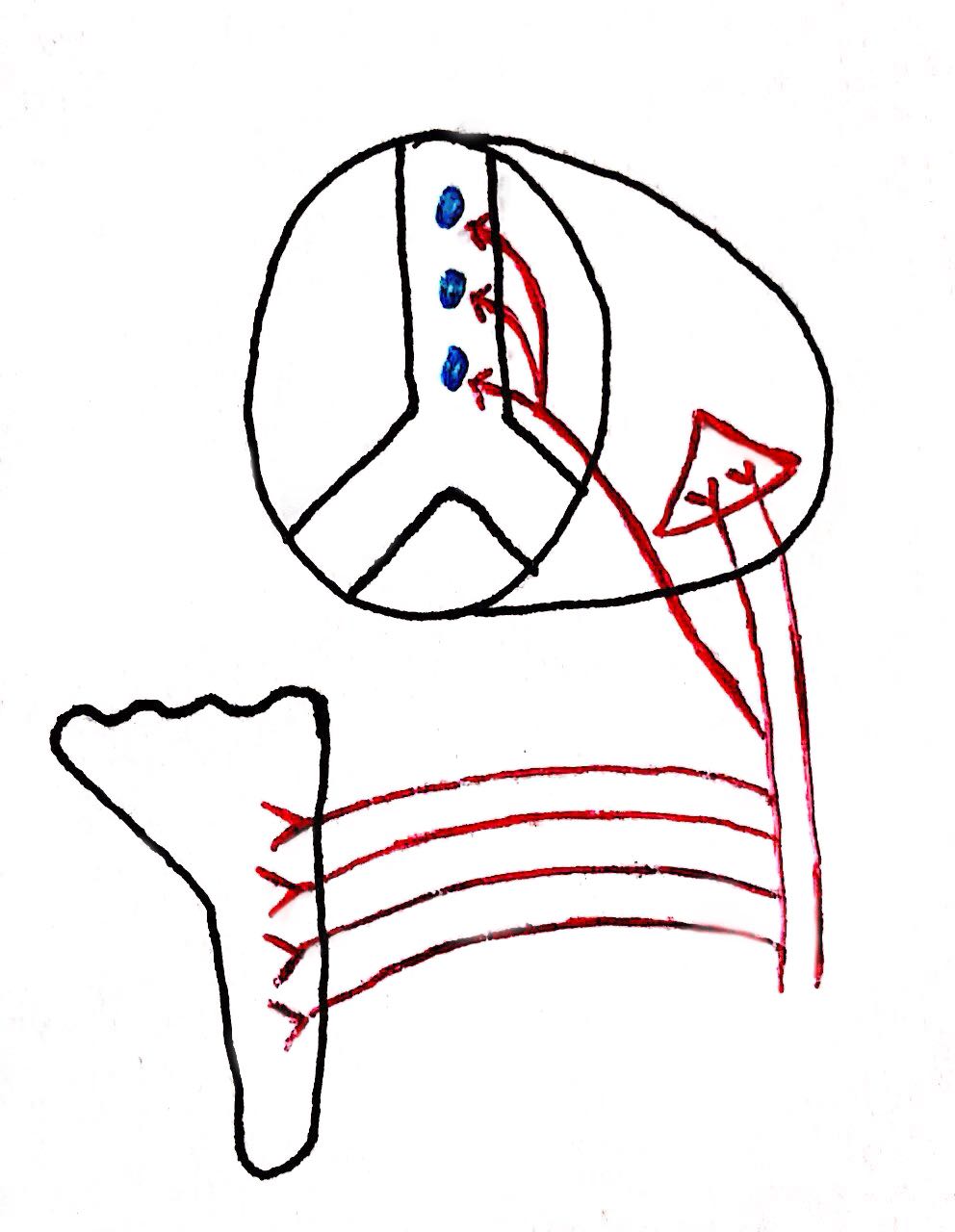 VP
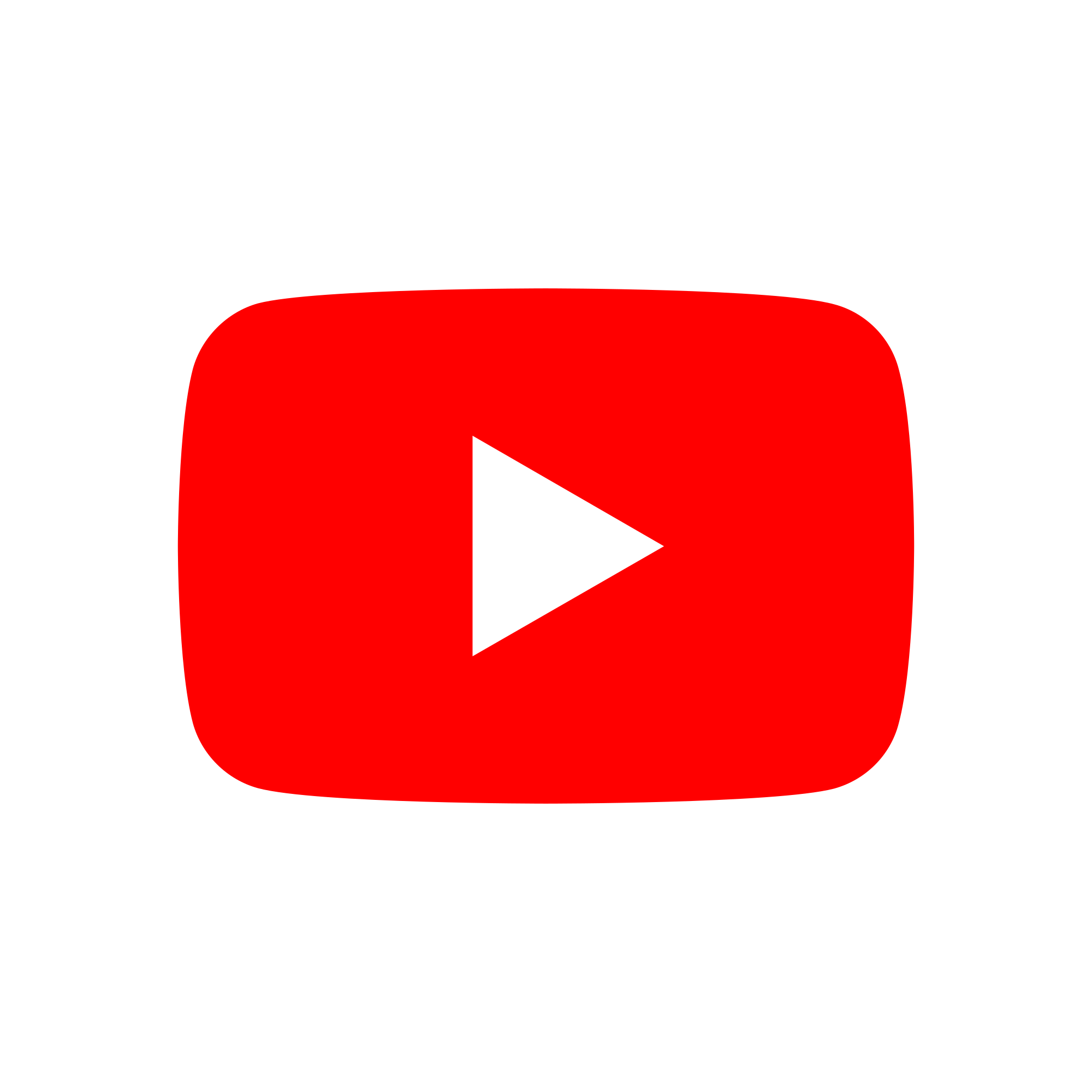 Slow pain
Fast pain
Dr.Najeeb lecture 57 min 
Follow him & use the sketch
Until 31:00 min
Reticular formation
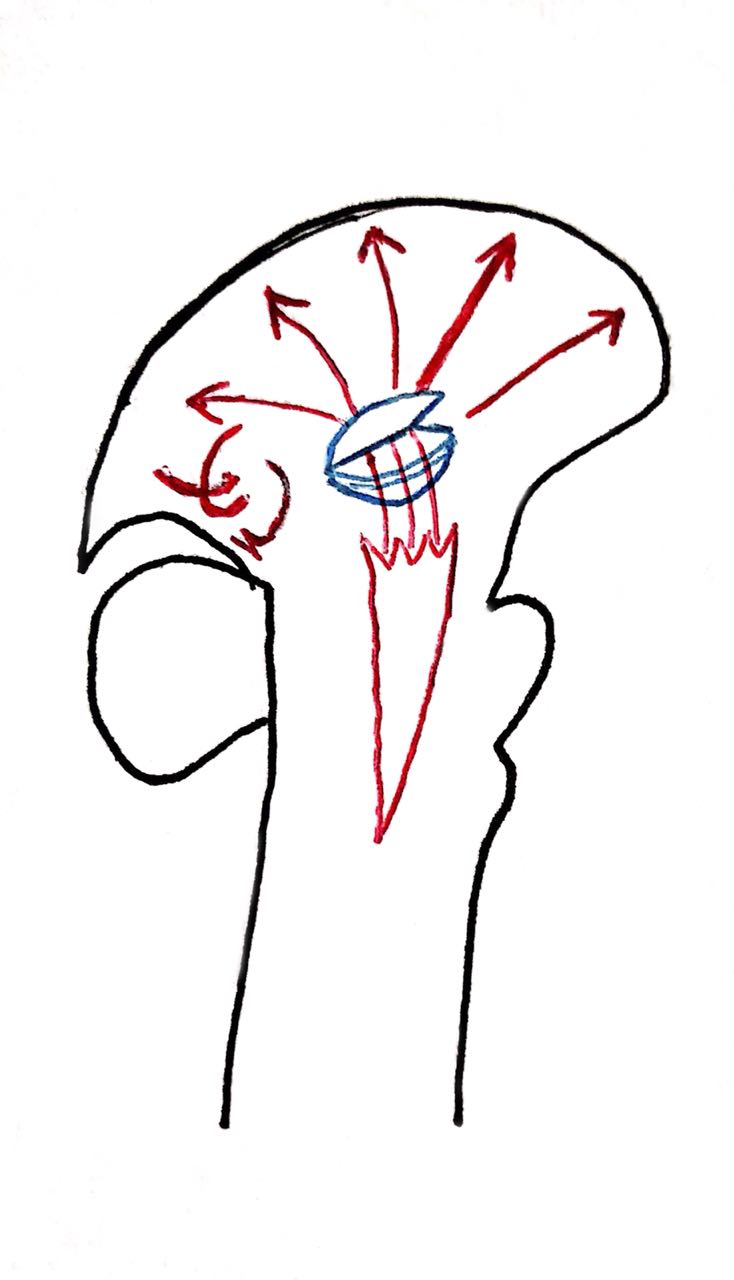 Reticular formation
3-Spinocerebellar Pathway
Dorsal Spinocerebellar Tract
Fibers take information from spinal cord to cerebellum. First order neuron has their cell bodies in dorsal root ganglion and terminates in CLARKE nucleus in dorsal Grey horn. Second order neuron ascends through ipsilateral white lateral column and connects with cerebellar cortex of same side via inferior cerebellar peduncle




Clarke nucleus ;This is a large column of neurons which is located in the dorsal Grey horn of the spinal cord, extending from C8 to L3. It receives information from lower limbs and trunk.
Accessory Cuneate Nucleus ; Spinocerebellar tract fiber, above the C8 level enters into the nucleus then ascends and pass through inferior cerebellar peduncle.It receives information from Upper limbs
Cerebellar peduncles ; These are specialized bundles of white matter which connect brainstem with cerebellum.
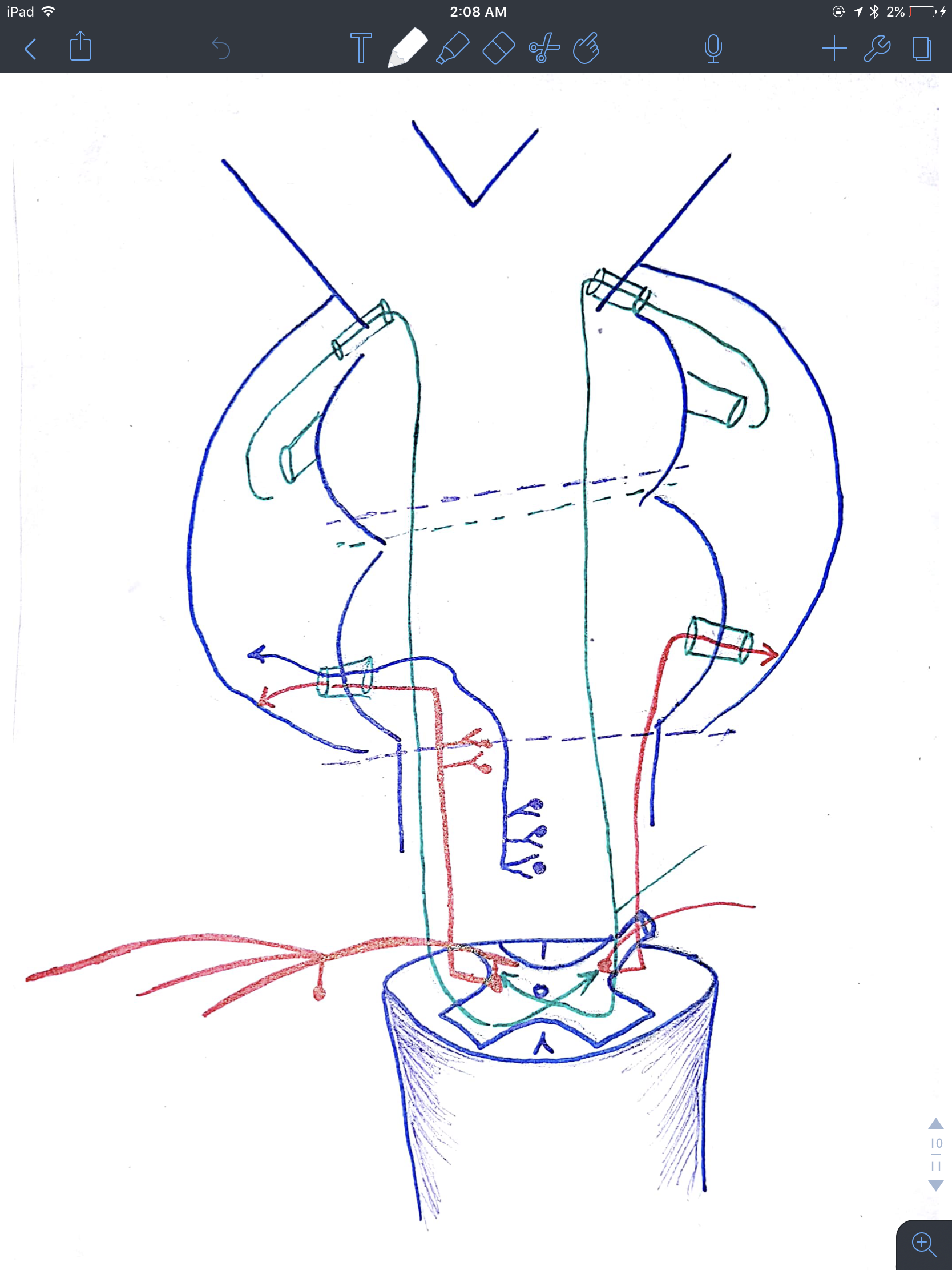 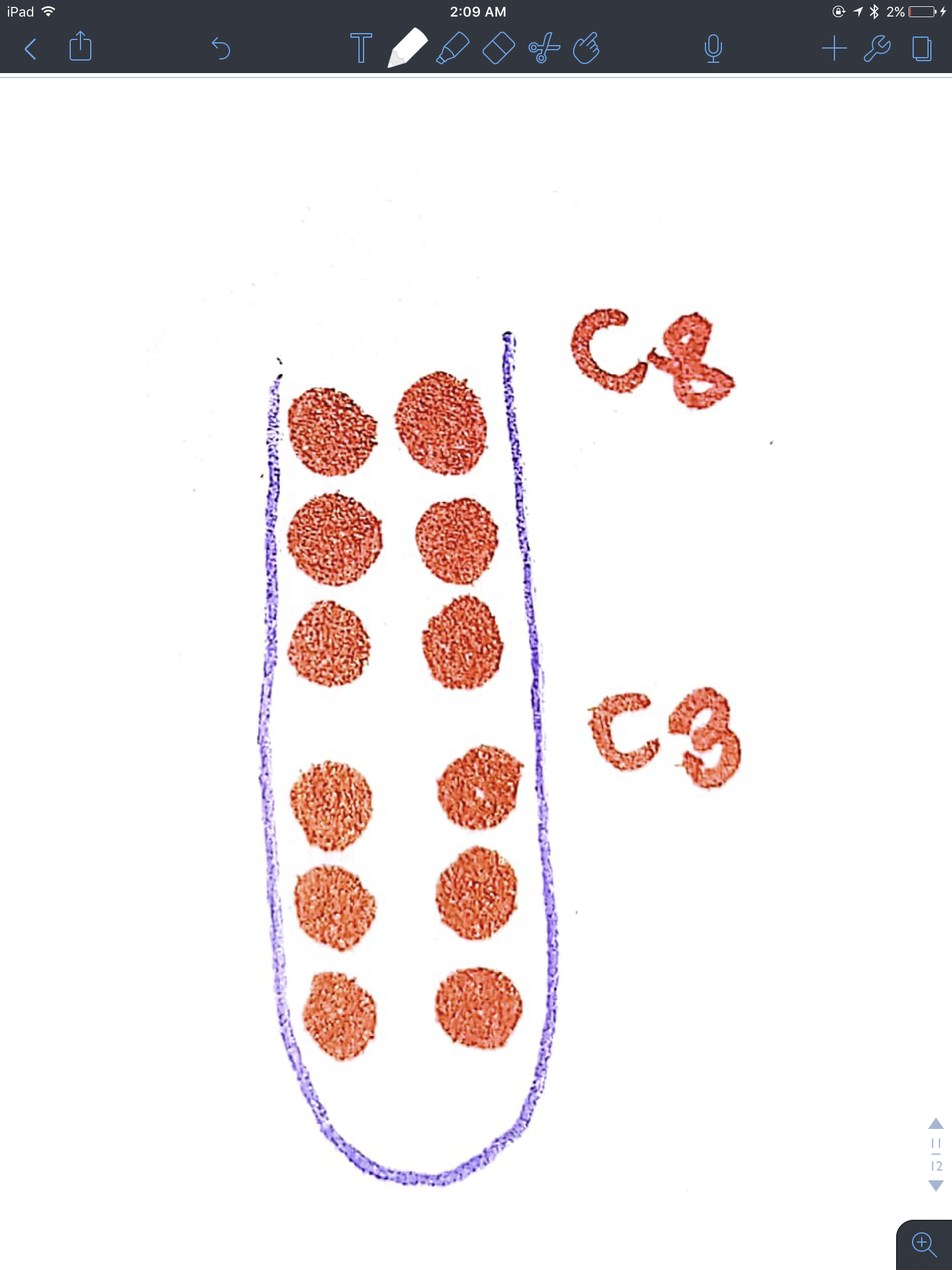 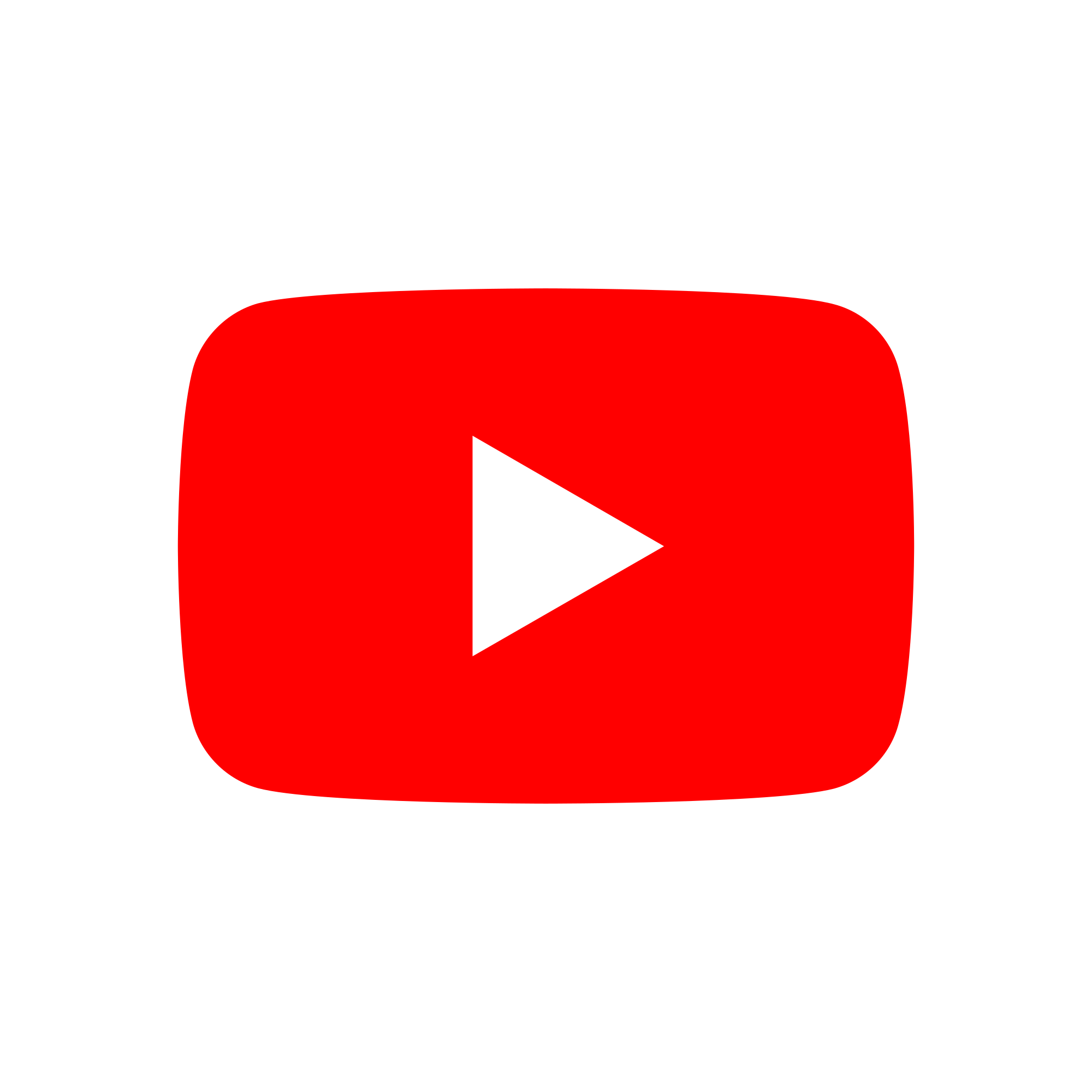